State of the Nation: ASEAN   Innovation and the Digital Economy
Join in the conversation     @asiacapable       #ASEANinAus
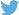 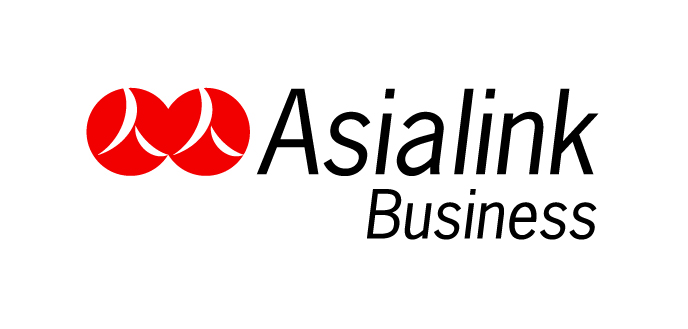 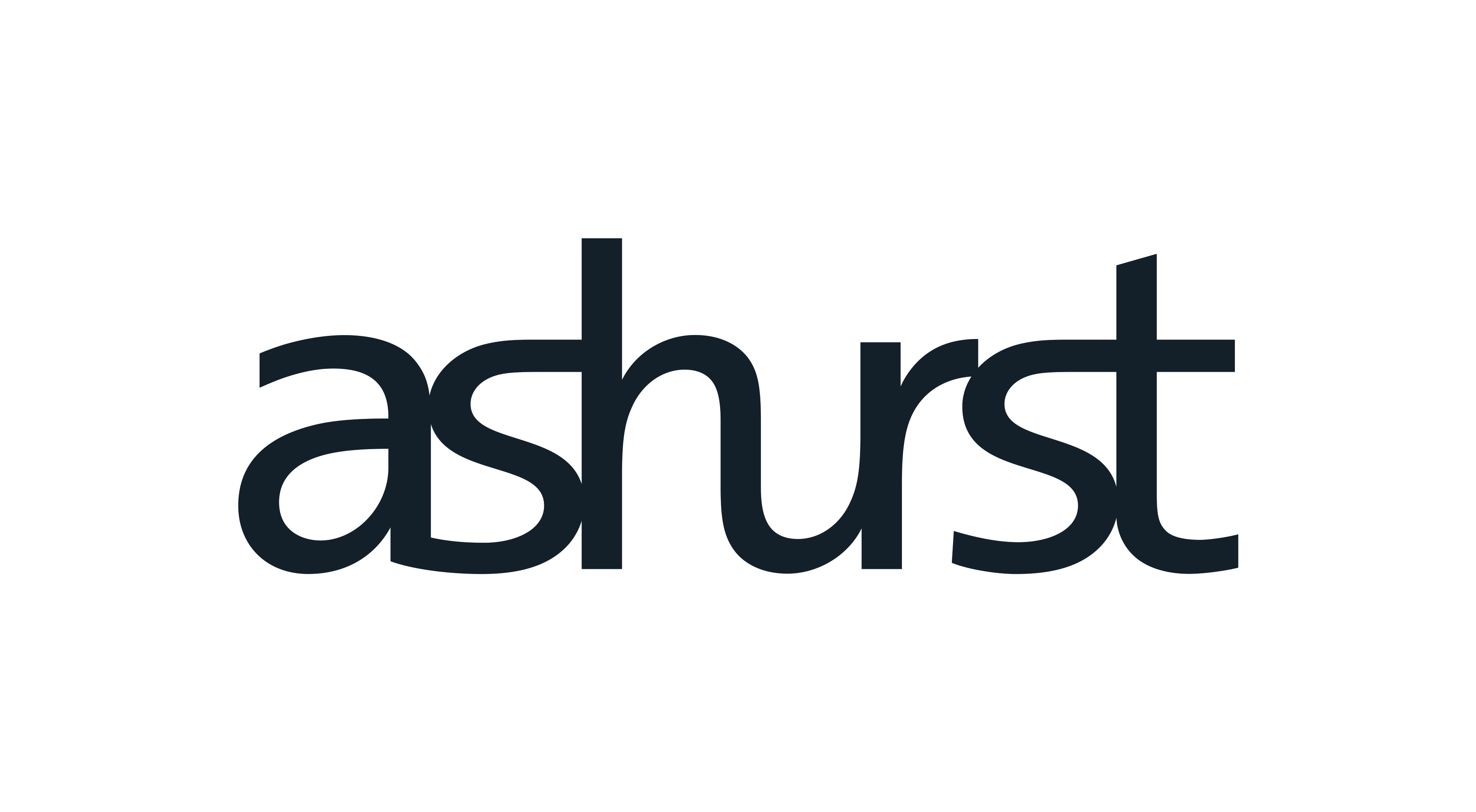 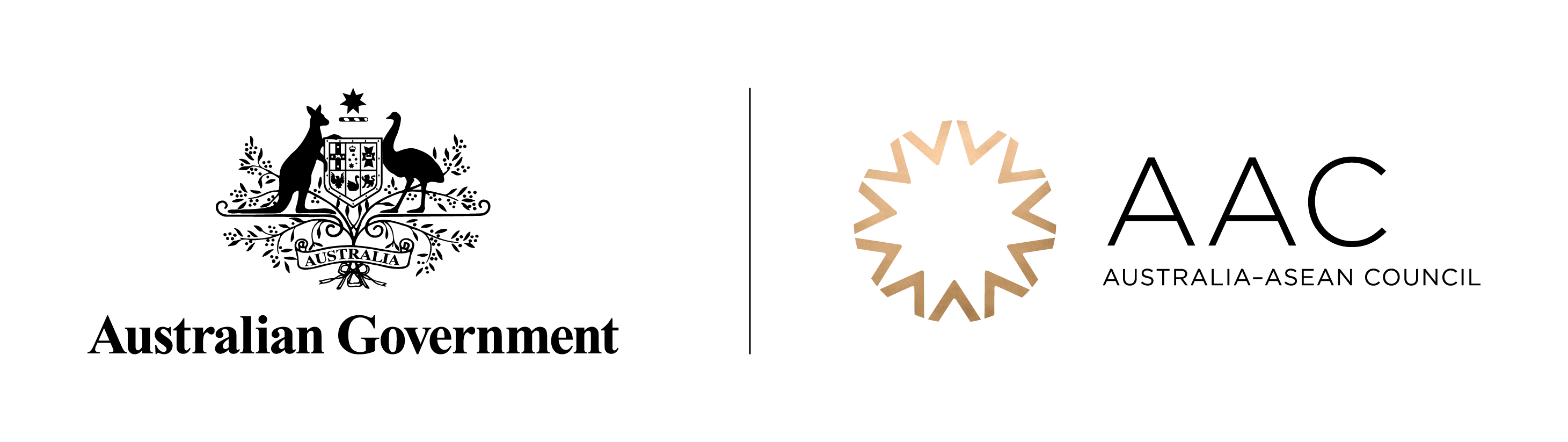 Nicholas HendersonDirectorAsialink Business
Join in the conversation     @asiacapable       #ASEANinAus
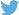 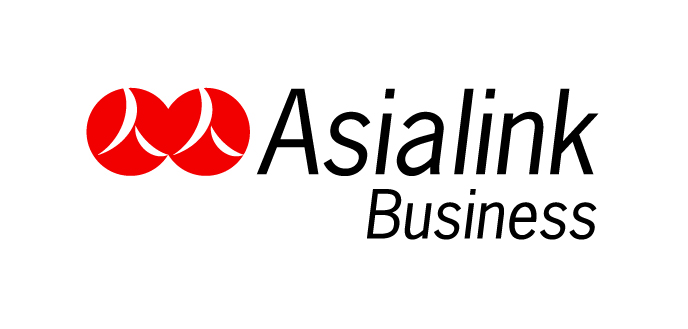 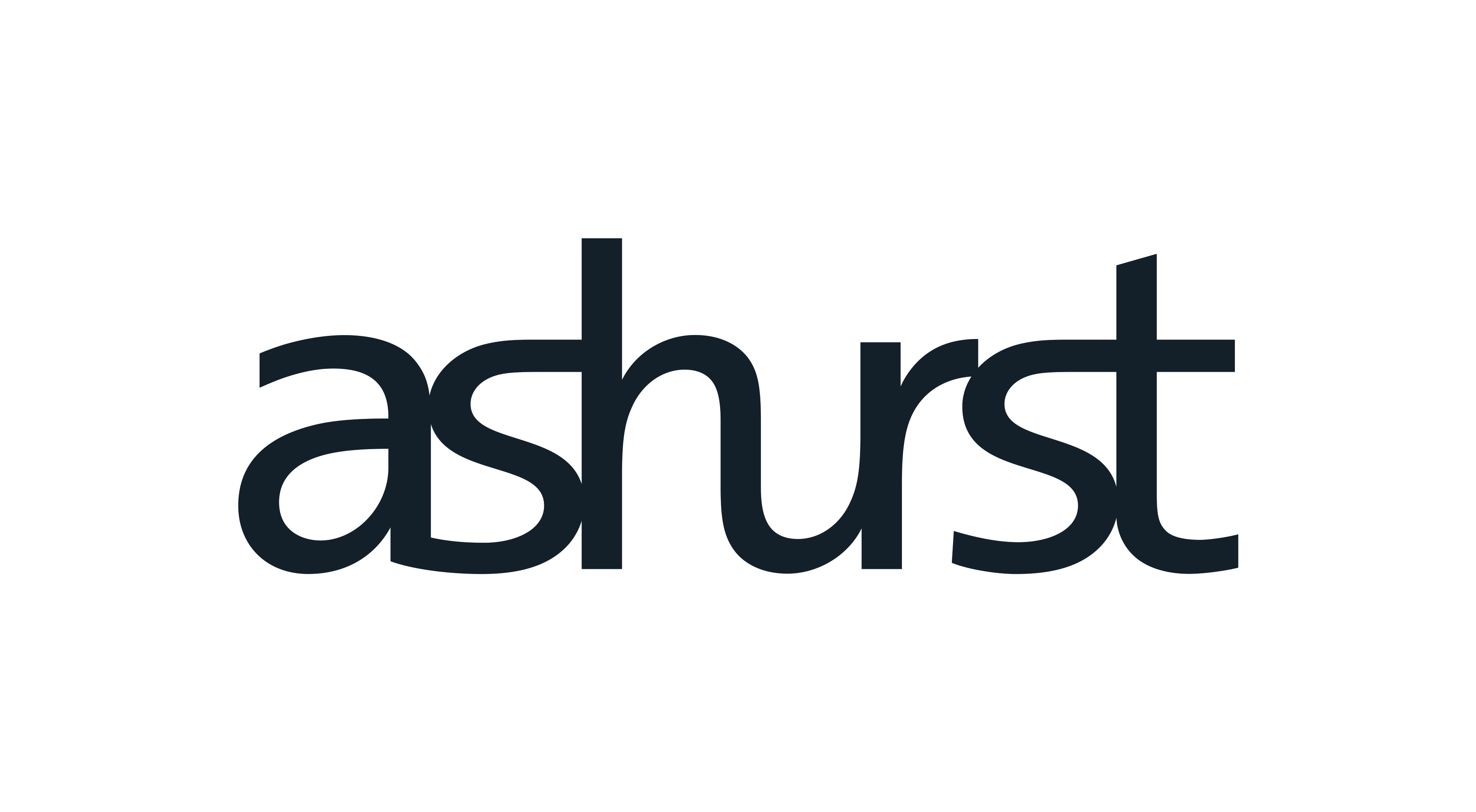 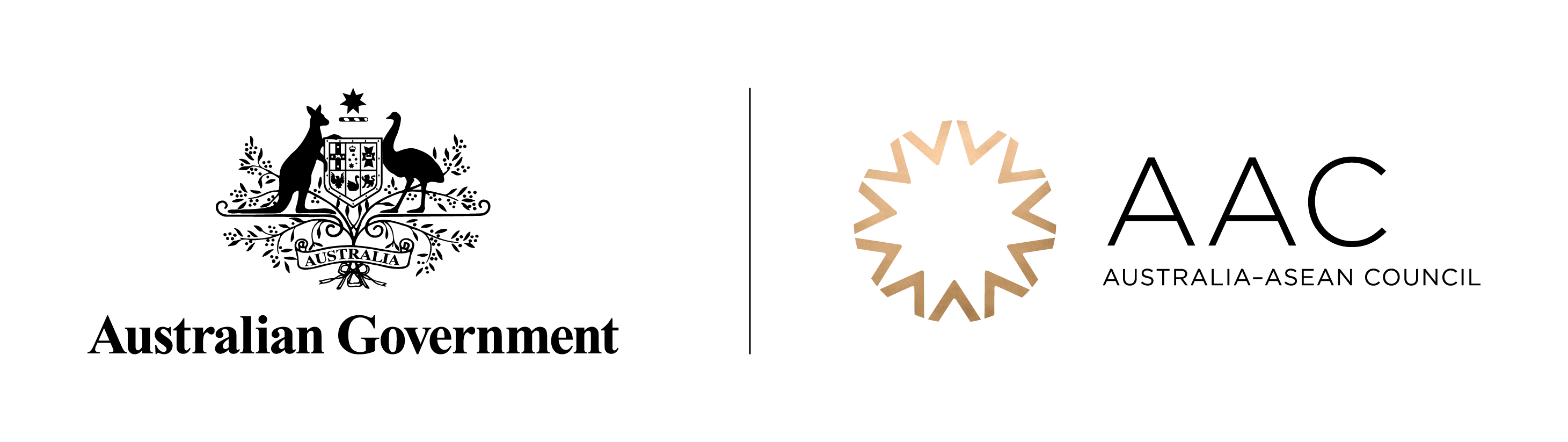 George CooperPartner, EmploymentAshurst
Join in the conversation     @asiacapable       #ASEANinAus
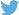 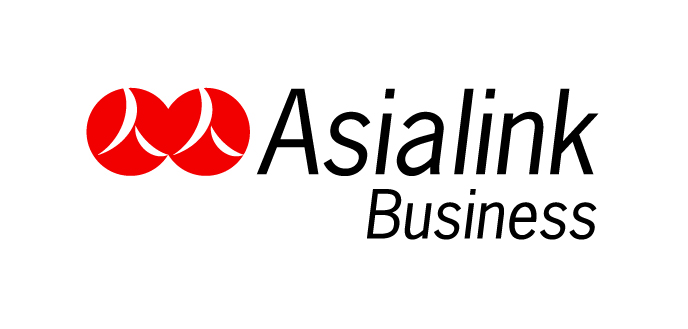 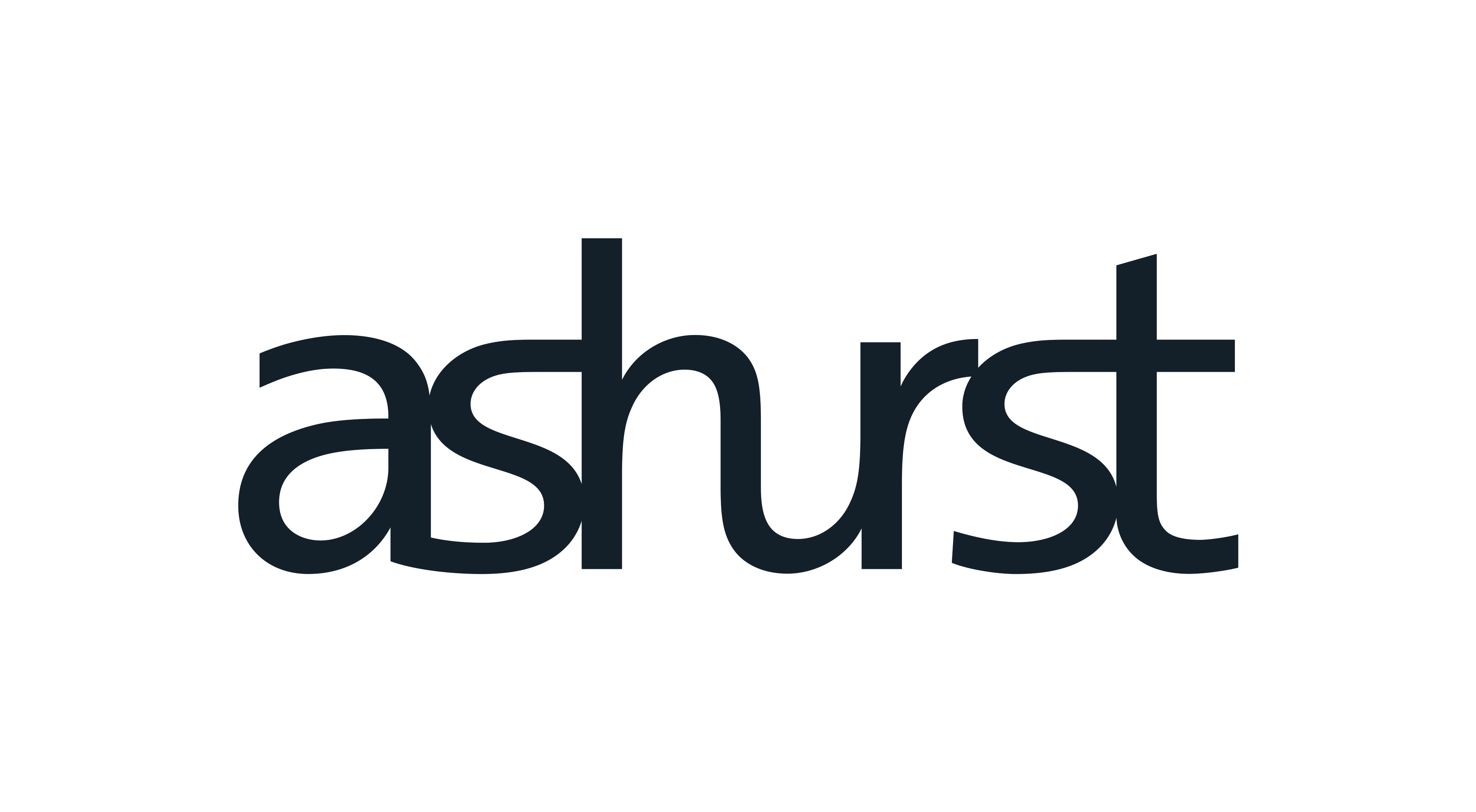 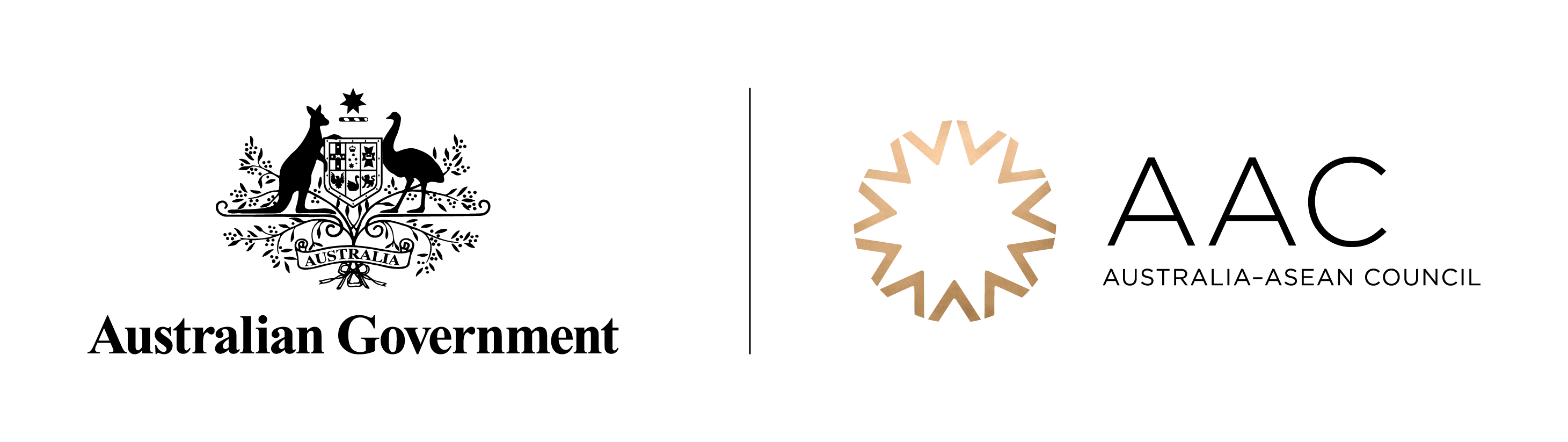 The Hon Philip Dalidakis MPMinister for Trade & Investment, Innovation & the Digital Economy, Small Business Victorian Government
Join in the conversation     @asiacapable       #ASEANinAus
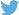 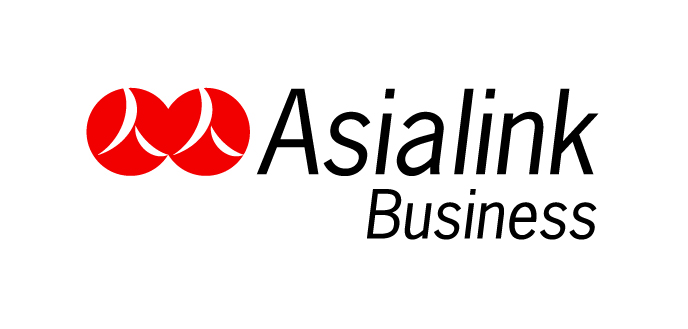 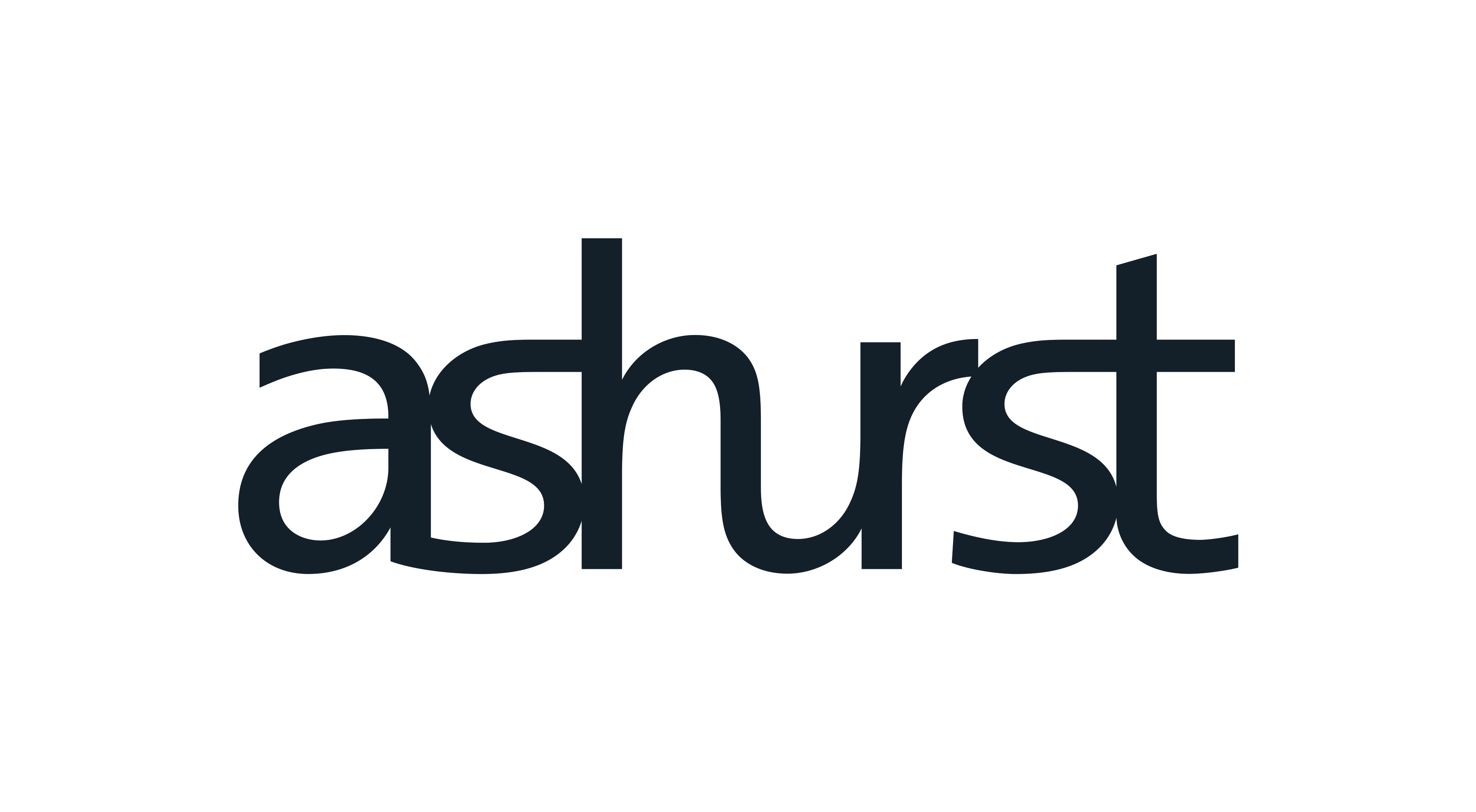 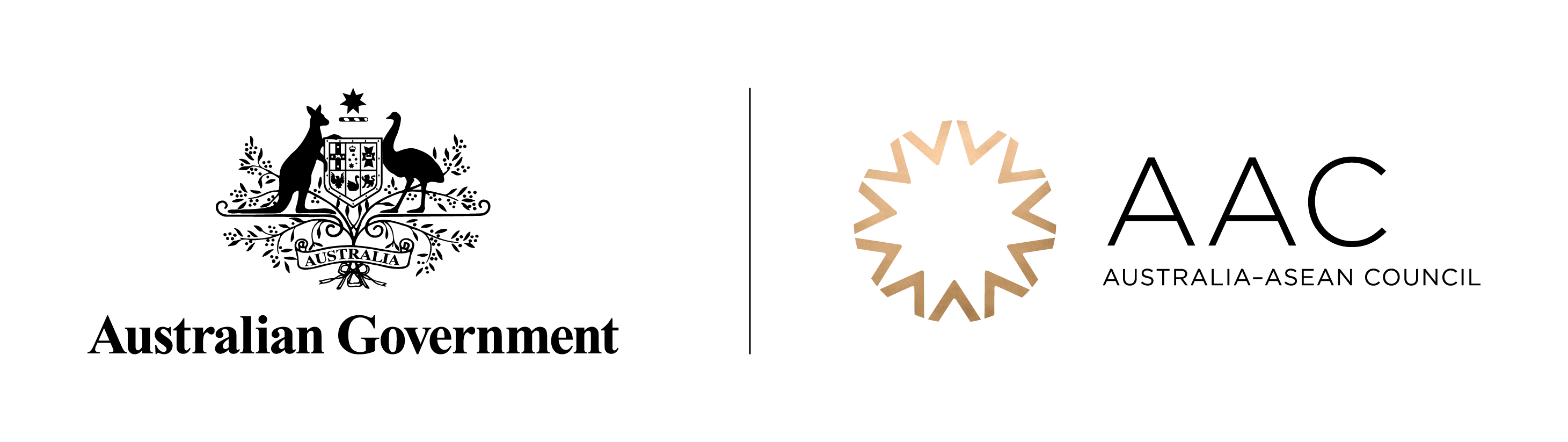 Nicholas HendersonDirector, China Practice Asialink Business
Join in the conversation     @asiacapable       #ASEANinAus
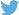 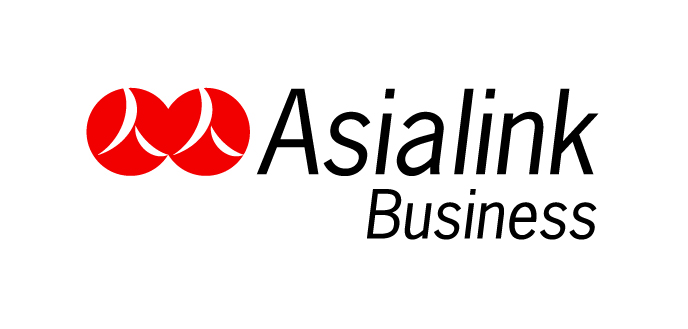 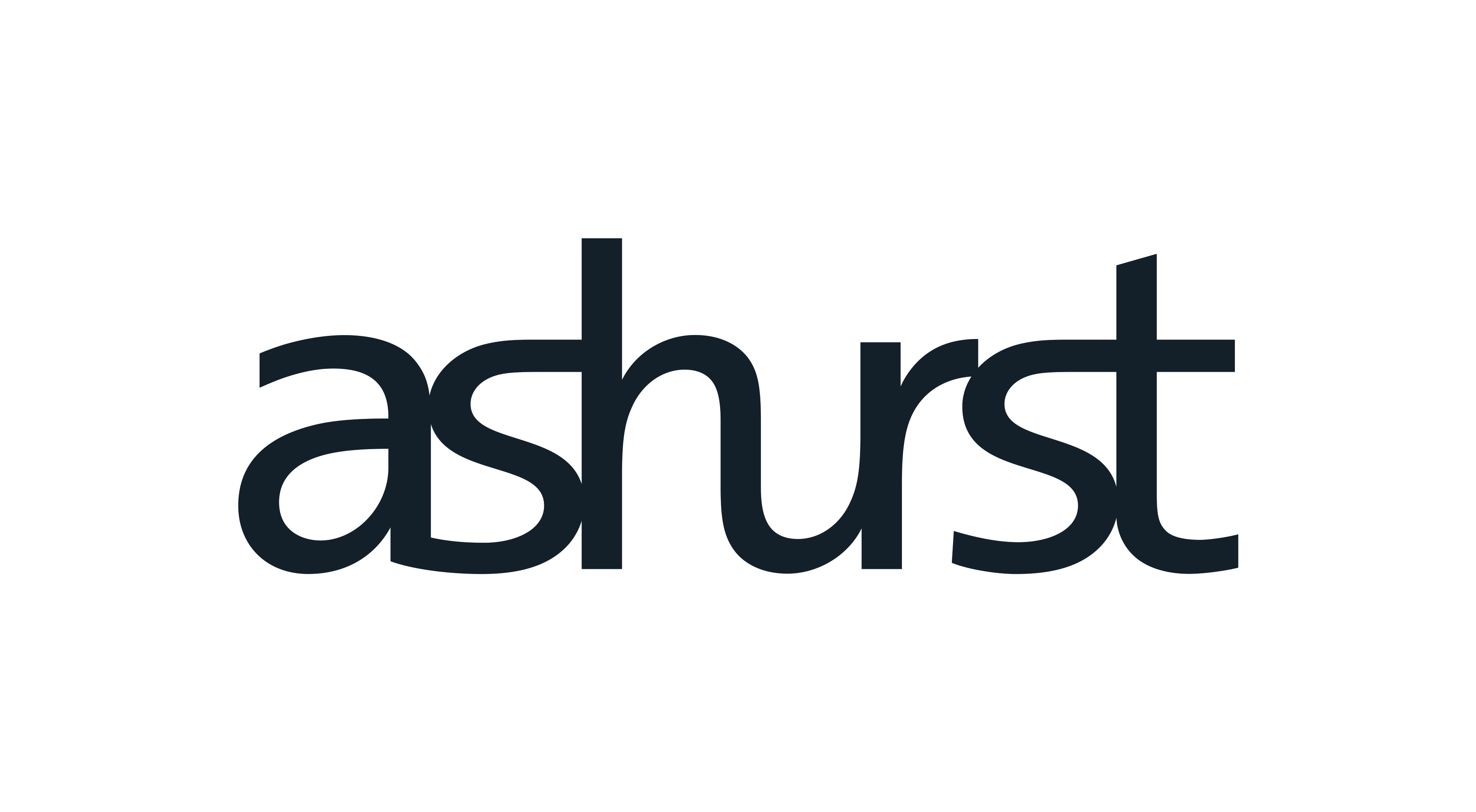 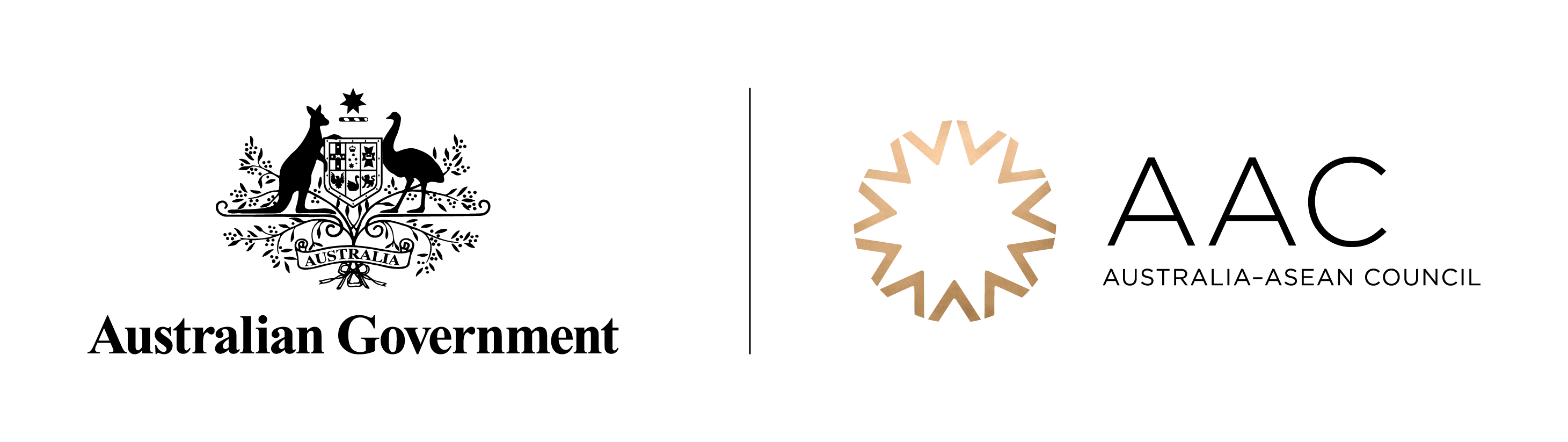 Fraser ThompsonPresident AustCham ASEAN
Join in the conversation     @asiacapable       #ASEANinAus
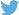 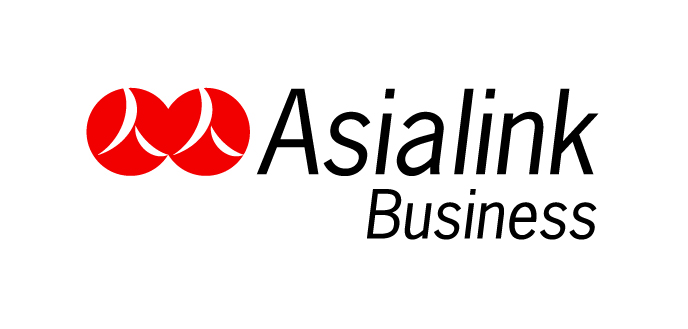 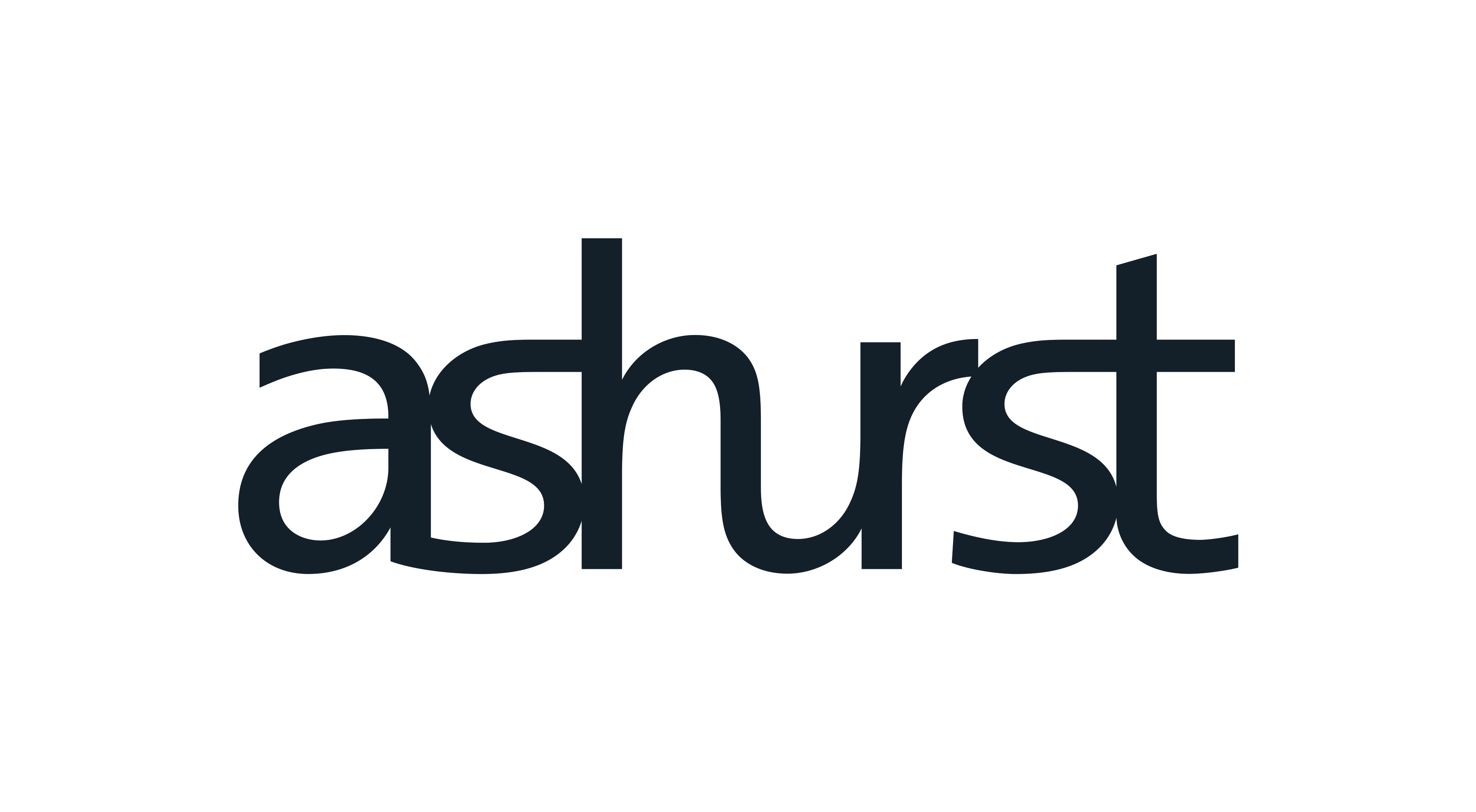 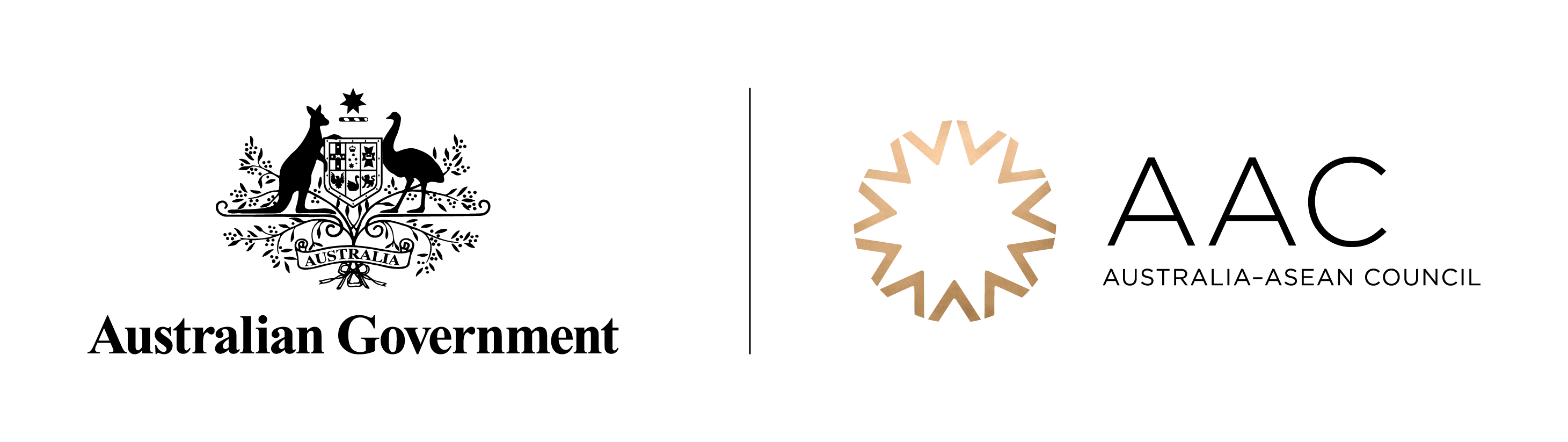 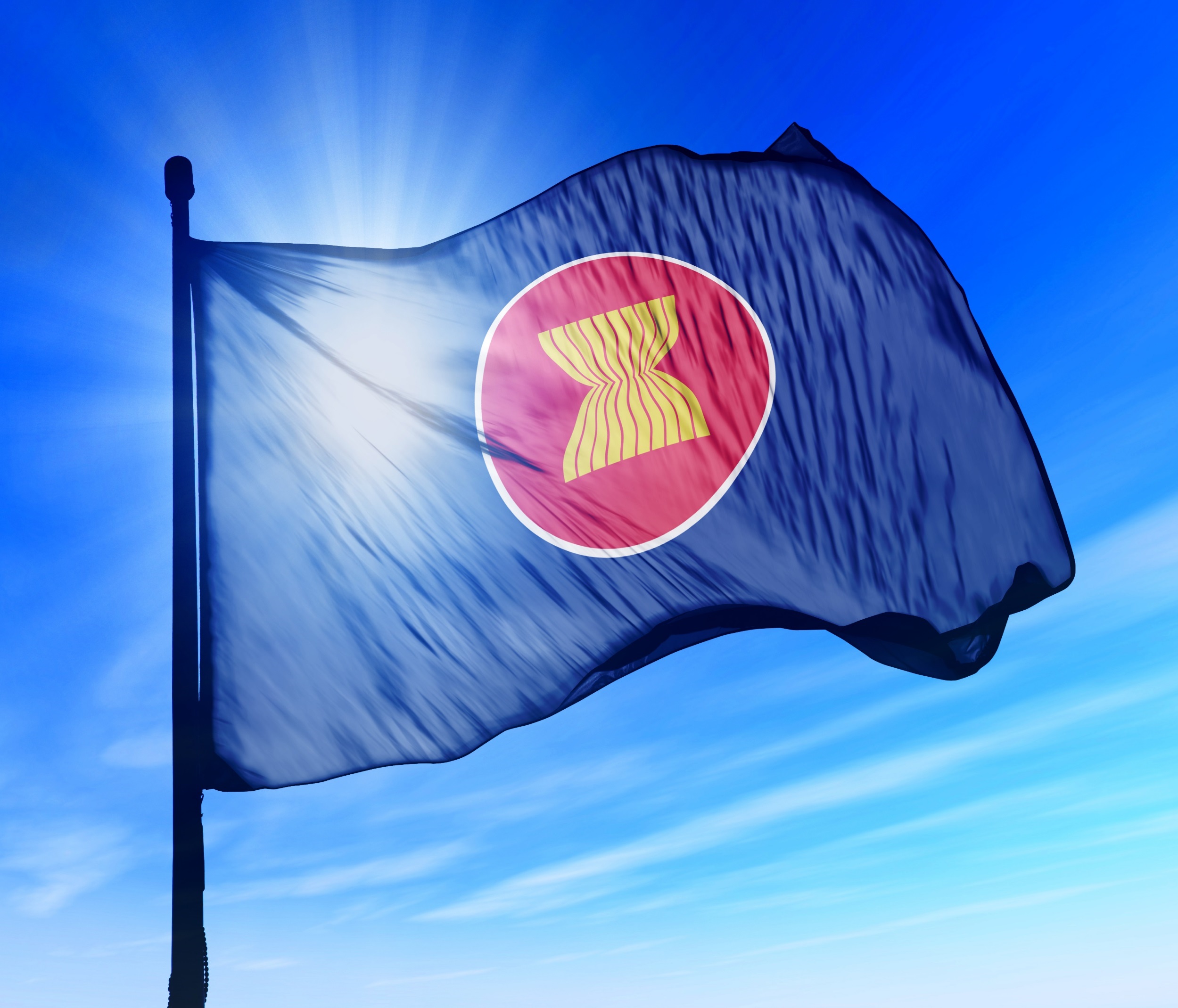 The ASEAN digital opportunity
Dr. Fraser Thompson
Asialink Business
March 5, 2018
AustCham ASEAN is a “Chamber of Chambers” where Australian business chambers in ASEAN are represented
Foundation member
Collectively, we represent over 3,000 Australian corporate members
Organization name
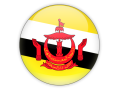 Brunei
Pending
Pending
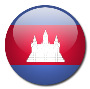 AustCham Cambodia
Cambodia
Yes
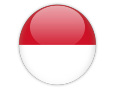 Australia Indonesia Business Council (IABC)
Indonesia
Yes
The Australia Chamber of Commerce Lao PDR (AustCham Laos)
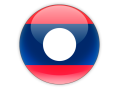 Lao PDR
Yes
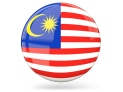 Malaysia
Yes
Malaysia-Australia Business Council (MABC)
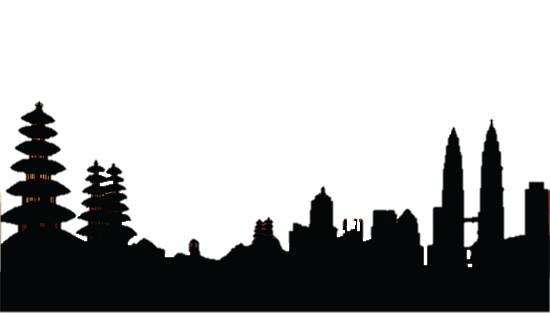 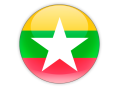 Myanmar
Pending
Pending
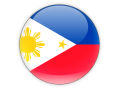 The Australian-New Zealand Chamber of Commerce (Philippines) Inc (ANZCHAM Philippines)
Philippines
Yes
Australian Chamber of Commerce, Singapore (AustCham Singapore)
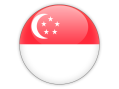 Singapore
Yes
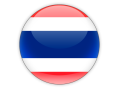 Australian-Thai Chamber of Commerce (AustCham Thailand)
Thailand
Yes
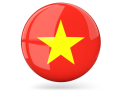 Vietnam
Yes
The Australian Chamber of Commerce in Vietnam (AustCham Vietnam)
AustCham ASEAN was launched by the Australian Prime Minister in June 2017
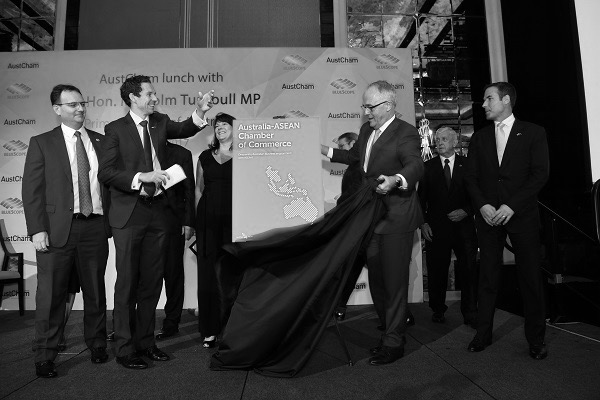 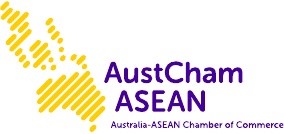 ASEAN is now the 5th largest economy in the world, up from 11th in 1990
USD billions, nominal GDP
1980 GDP
1990 GDP
2000 GDP
2010 GDP
2014 GDP
2017 GDP
United States
UnitedStates
UnitedStates
UnitedStates
UnitedStates
United 
States
2,862
5,980
10,285
14,964
17,419
19,632
Japan
1,069
Japan
3,056
Japan
4,734
China
6,040
China
10,362
China
11,938
Germany
844
Germany
1,576
Germany
1,952
Japan
5,496
Japan
4,606
Japan
4,884
UnitedKingdom
France
703
France
1,276
1,549
Germany
3,408
Germany
3,864
Germany
3,652
United Kingdom
UnitedKingdom
565
Italy
1,139
France
1,373
France
2,648
2,949
ASEAN
2,717
United Kingdom
UnitedKingdom
Italy
460
1,093
China
1,198
2,408
France
2,847
France
2,575
UnitedKingdom
ASEAN
334
Canada
592
Italy
1,146
Brazil
2,208
ASEAN
2,487
2,565
China
303
Spain
510
Canada
739
Italy
2,127
Brazil
2,346
India
2,264
Canada
273
Brazil
391
Brazil
657
ASEAN
1,952
Italy
2,148
Brazil
2,081
Argentina
233
China
390
ASEAN
628
India
1,669
India
2,073
Italy
1,921
Brazil
231
ASEAN
346
Spain
597
Canada
1,614
Canada
1,789
Canada
1,640
SouthKorea
Spain
221
India
328
562
Spain
1,433
Australia
1,442
South Korea
1,529
Nether-lands
South Korea
SouthKorea
190
Australia
323
India
475
Australia
1,245
1,410
1,390
Nether-lands
Nether-lands
South Korea
India
187
313
415
1,094
Spain
1,406
Spain
1,307
Saudi Arabia
South Korea
Nether-lands
165
279
Australia
397
836
Indonesia
888
Mexico
1,142
SOURCE: IHS; IMF; AlphaBeta analysis
A number of unique aspects will influence technology disruption in ASEAN
Asia context
Key facts in ASEAN
Rapidly growing affluent middle class
Consuming class will double in ASEAN by 2030
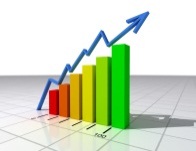 Tech lovingpopulation
ASEAN is the largest Facebook market
Jakarta is the twitter capital of the world
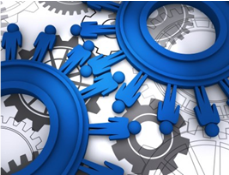 Aside from Brunei and Singapore, >50% of all grocery markets in ASEAN are still considered traditional grocery retailers
Supply chain fragmentation
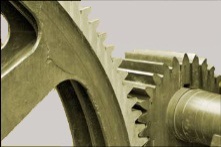 Skillsconstraints
Only ~20% of population above 25 have completed secondary schooling
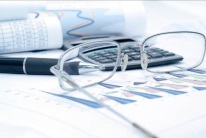 Low starting point
<50% broadband penetration in all countries except Singapore
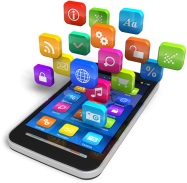 [Speaker Notes: Napster – New Trends
Online digital distribution of music can dated back to the use of dial-up bulletin boards, FTP and other now archaic protocols
These services were niche, technical and distributed. It was hard for anyone to know how popular the digital distribution of music was or might become
Napster launched in 1999 and scaled to 80m registered users by 2001
Napster used a P2P transfer protocol to distribute sharing but the central user account database logged registrations and proved significant interest in digital music distribution existed

Innovative start-ups
In 2003 Apple launched the iTunes store – a relatively new entrant to the music industry. Apple has now sold over 25 billion songs through its store (averages 15,000 per minute)
http://www.apple.com/uk/pr/library/2013/02/06iTunes-Store-Sets-New-Record-with-25-Billion-Songs-Sold.html
Apple proved the “pay, own, download” online model
In 2006 Spotify launched a music subscription model, c.24 million free members, 6 million paying members
Spotify enables access to music on any device – either streamed live or downloaded to a device

Advanced Incumbents - Sony
Was quick to market with download service post-Napster (held music rights which reduced barriers to entry)
Didn’t get proposition right (too expensive, customer not given music ownership)
Now offers Music Unlimited, a subscription streaming model

Amazon
Previously a sold physical CDs. Transitioned from historic incumbent to digital retailer by launching Amazon MP3 service

Traditional retailers
HMV and Tower Records both failed to adapt to the new digital world. 
Tower Records launched a digital download service in 2006, the same year it was declared bankrupt 
HMV also launched a digital download service but it did not adapt quick enough – entered administration in 2013]
ASEAN ranks highly in terms of global technology adoption
2018, millions
Internet users
Facebook users
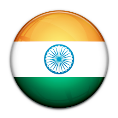 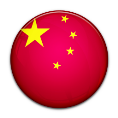 250
India
747
China
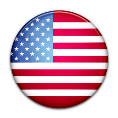 230
USA
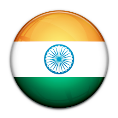 391
India
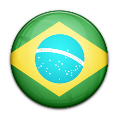 130
Brazil
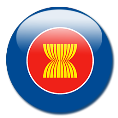 351
ASEAN
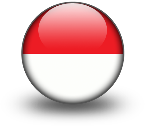 130
Indonesia
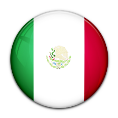 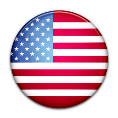 245
USA
83
Mexico
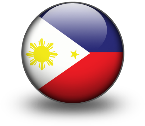 67
Philippines
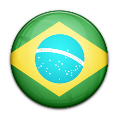 124
Brazil
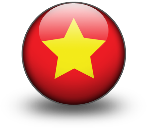 55
Vietnam
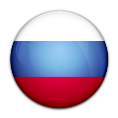 110
Russia
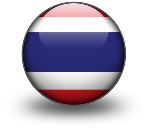 51
Thailand
The “disruptive dozen” will impact every sector in ASEAN
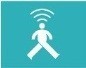 Advanced oil and gas
exploration and recovery
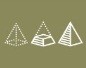 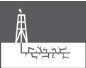 Mobile Internet
3D printing
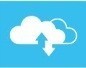 Next-generation
genomics
Cloud technology 
and big data
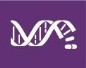 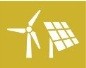 Renewable energy
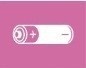 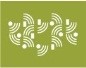 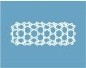 Energy storage
Internet of Things
Advanced materials
Autonomous and near-
autonomous vehicles
Automation of
knowledge work
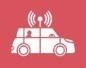 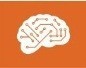 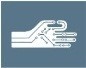 Advanced robotics
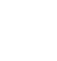 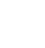 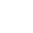 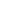 Infra-structure
Financial services
Manu-facturing
Agriculture
Govern-ment services
Consumer and retail
Education
Healthcare
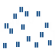 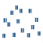 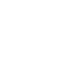 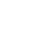 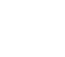 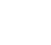 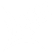 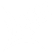 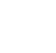 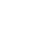 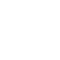 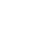 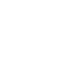 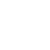 Economic 
Impact ($billion)
47-74
28-74
36-53
25-45
24-48
20-53
15-33
7-39
Certain disruptive technologies stand out for their relevance in ASEAN
Key role
Supporting role
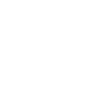 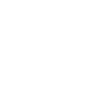 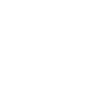 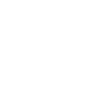 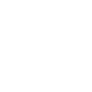 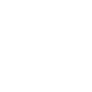 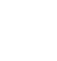 Technologies
Infrastructure
Agriculture
Retail
Manufacturing
Finance
Healthcare
1
Mobile internet
2
Big data
3
Internet of things
4
Automation of knowledge work
5
Cloud technology
6
3D printing
7
Advanced materials
8
Autonomous and near autonomous vehicles
9
Next-gen genomics
10
Advanced oil and gas
11
Renewable energy
12
Advanced energy storage
13
Advanced robotics
[Speaker Notes: Much of Southeast Asia, with the notable exception of Singapore, is starting from a relatively low base in terms of digital infrastructure, adoption and innovation. But the region is increasingly tech savvy—in fact, ASEAN has the second-largest community of Facebook users and the third-largest number of mobile phone users globally. Given this and other regionally-specific characteristics, there are certain disruptive technology that MGI have identified as being of particular relevance.]
Millions of non-farm jobs could be affected by new technologies, implying a need for new employment opportunities and training
Non-farm jobs potentially impacted by technology in ASEAN, 2030
Million
212
7–9
12–17
3–4
0.4–1
200
2–3
Knowledge-based jobs3
Manufacturing jobs
Construction 
jobs
Trade and hospitality jobs
Baseline 
non-farm labor force, 2030
Non-farm labor force with 12 technologies
Workers needing new skills to maintain baseline
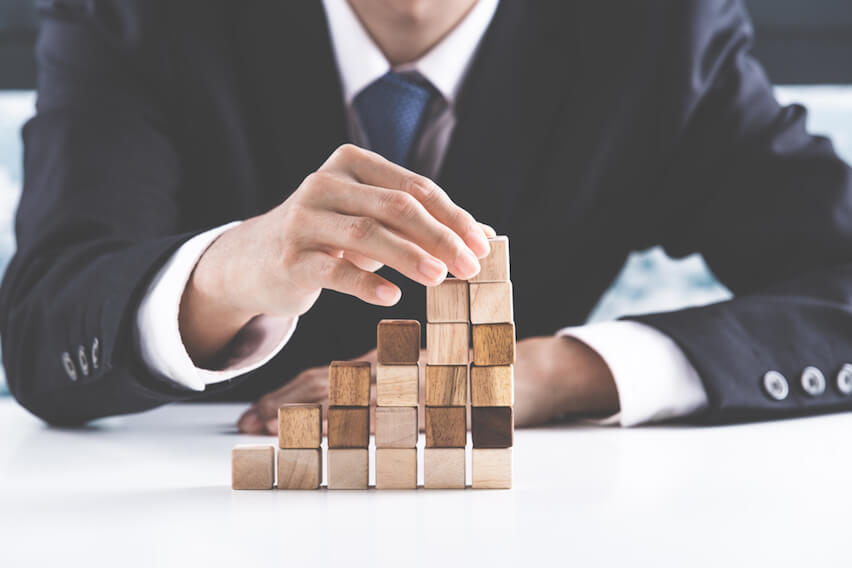 What are some implications of this for Australian firms?
Understand the opportunity in ASEAN for digital applications
Find a strong local partner
Be mindful of evolving regulation – particularly data constraints
Nicholas HendersonDirectorAsialink Business
Join in the conversation     @asiacapable       #ASEANinAus
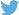 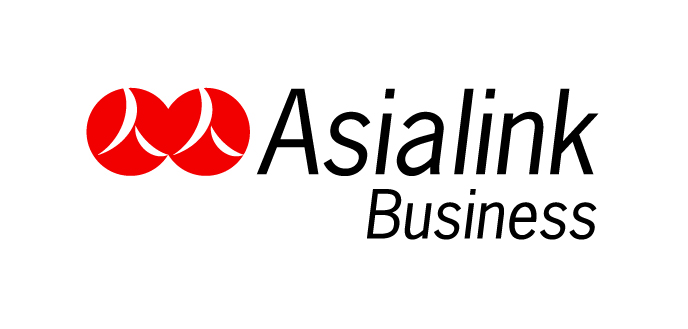 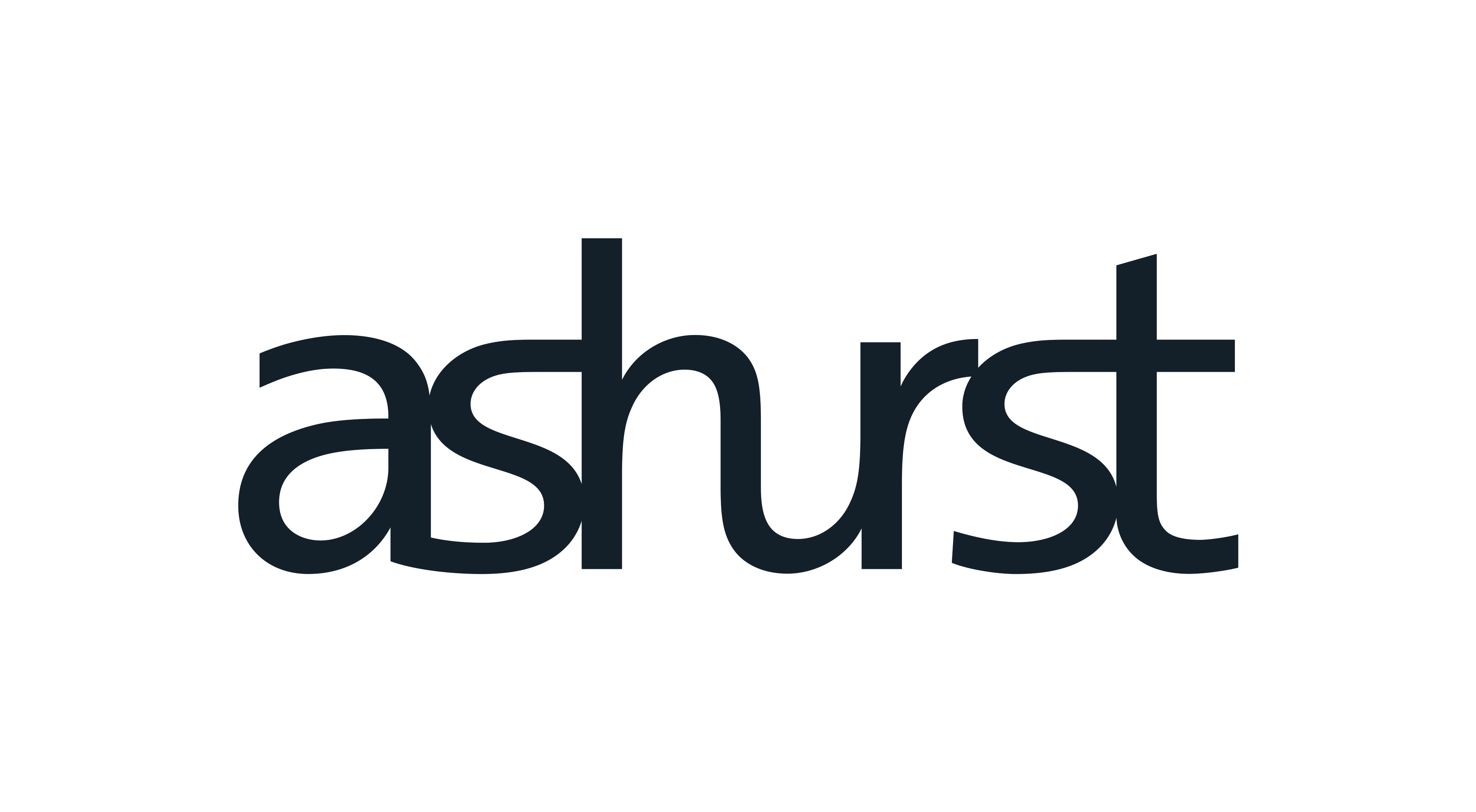 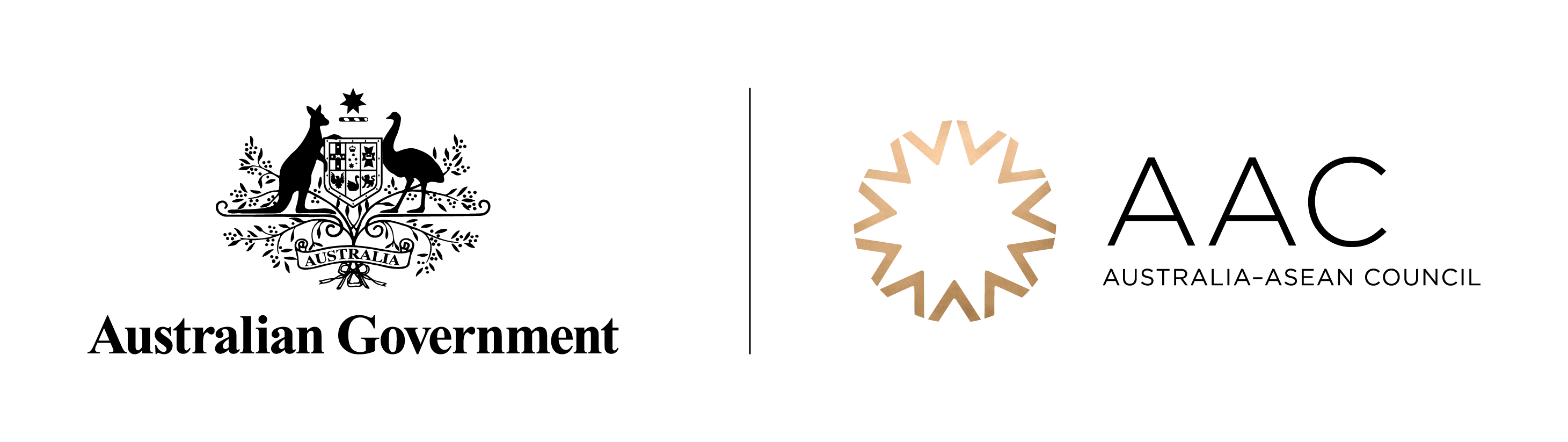 Lucy LiuChief Operating OfficerAirwallex
Join in the conversation     @asiacapable       #ASEANinAus
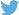 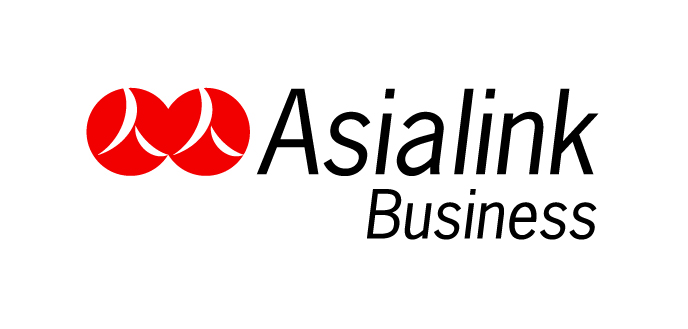 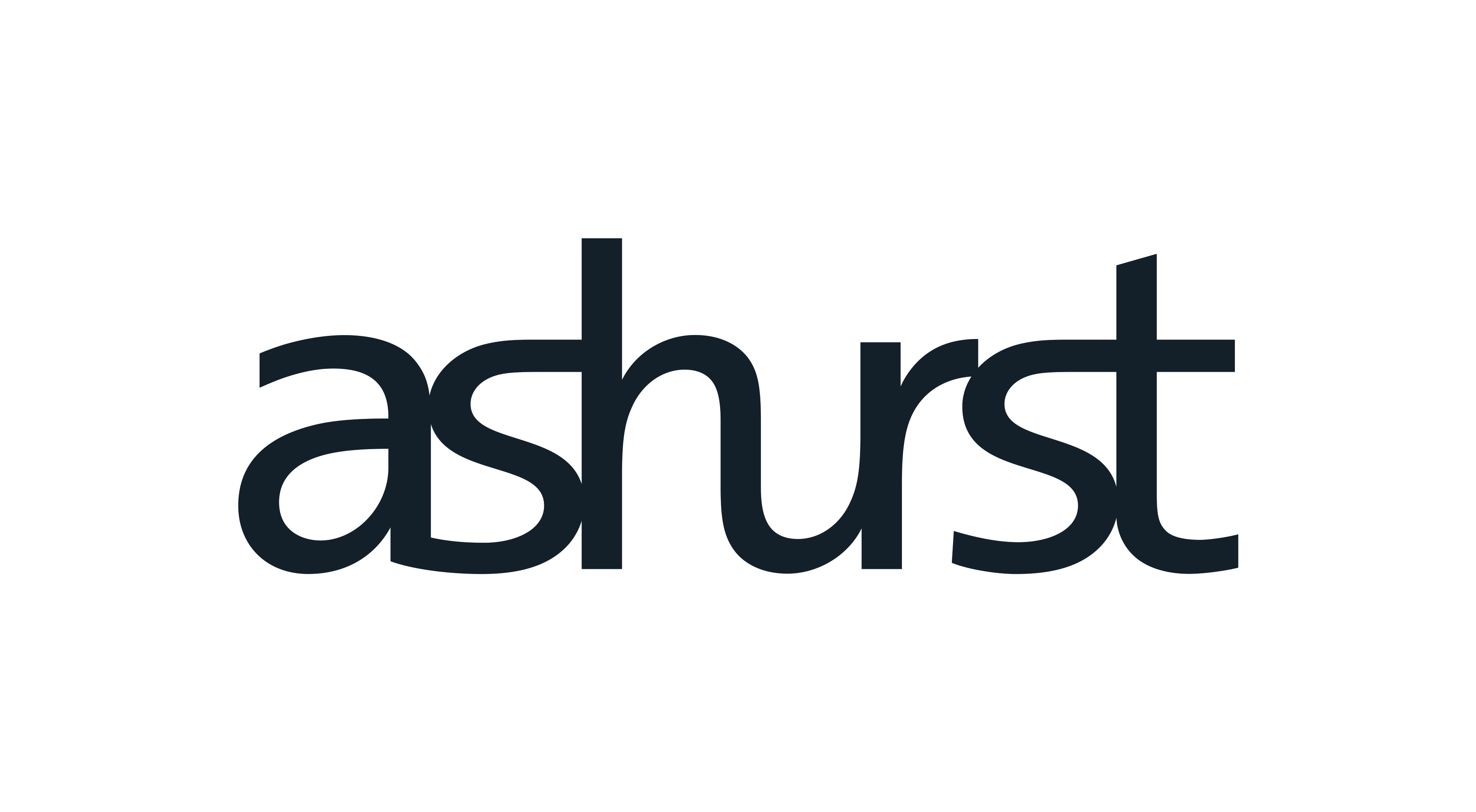 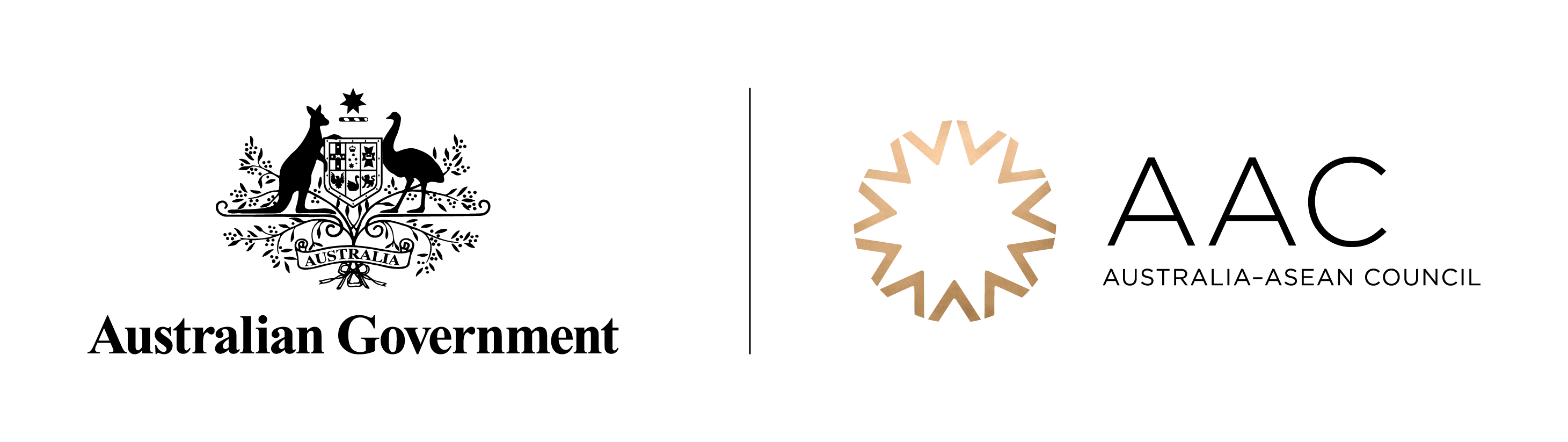 Nicholas HendersonDirectorAsialink Business
Join in the conversation     @asiacapable       #ASEANinAus
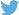 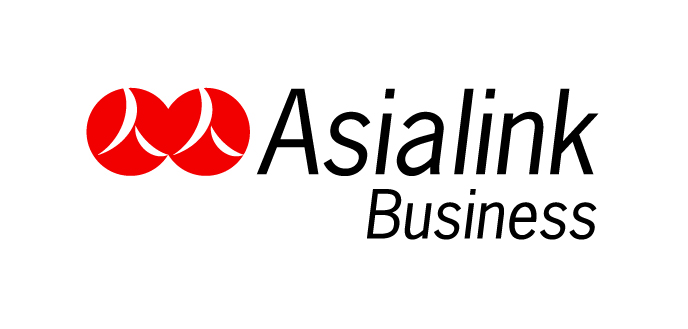 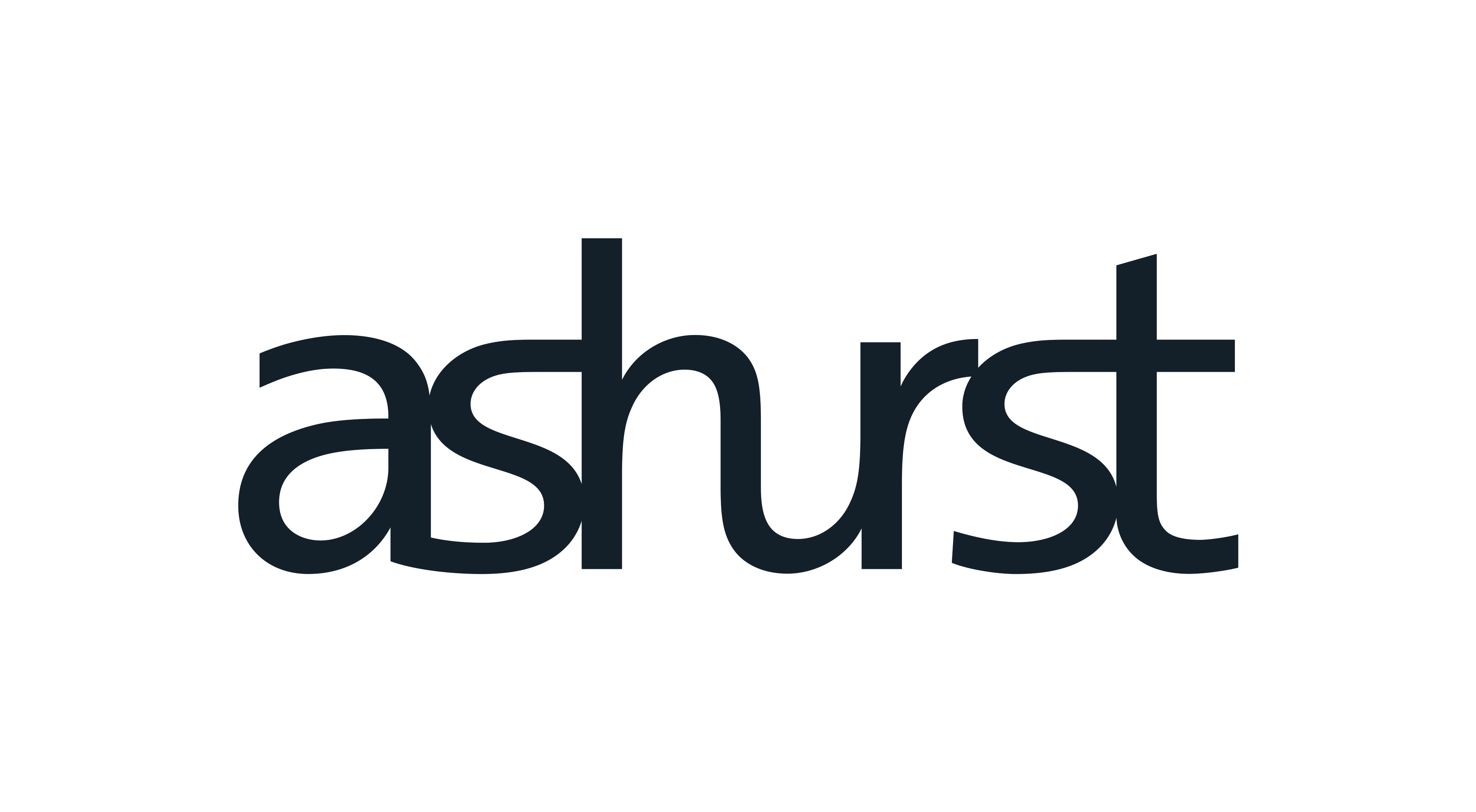 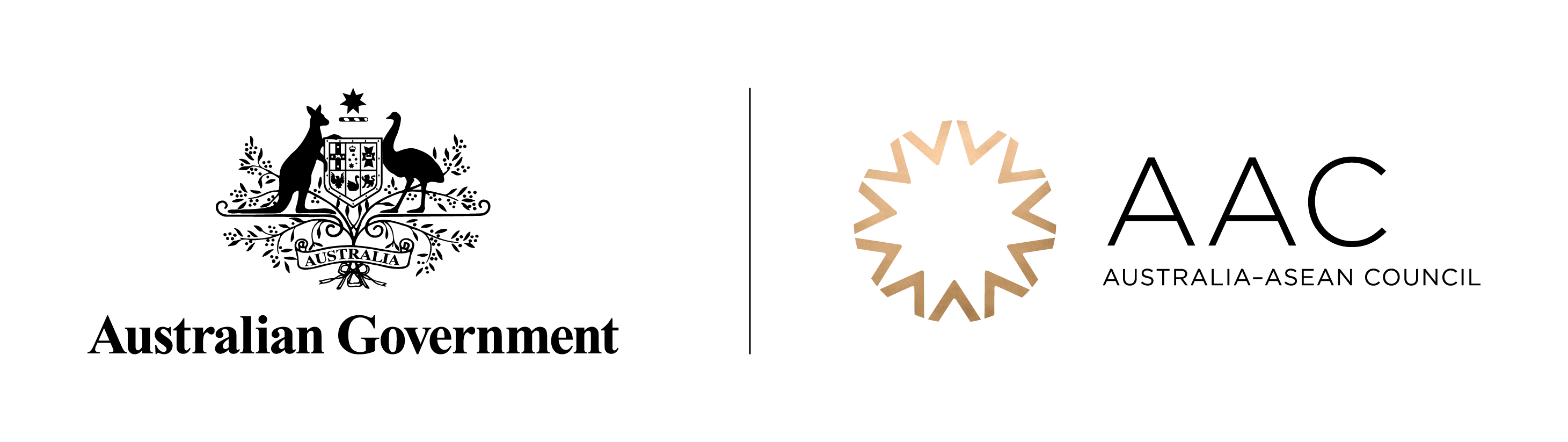 Gurpreet Ghuliani Telstra Ventures
Join in the conversation     @asiacapable       #ASEANinAus
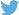 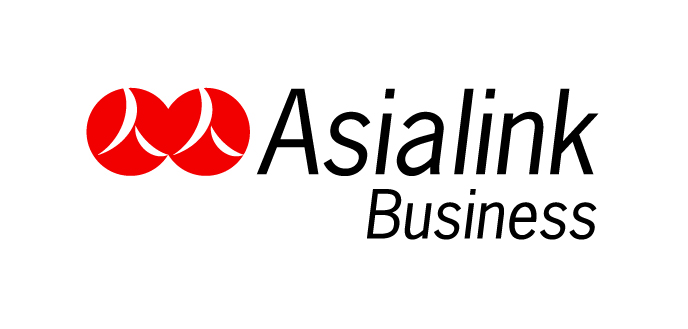 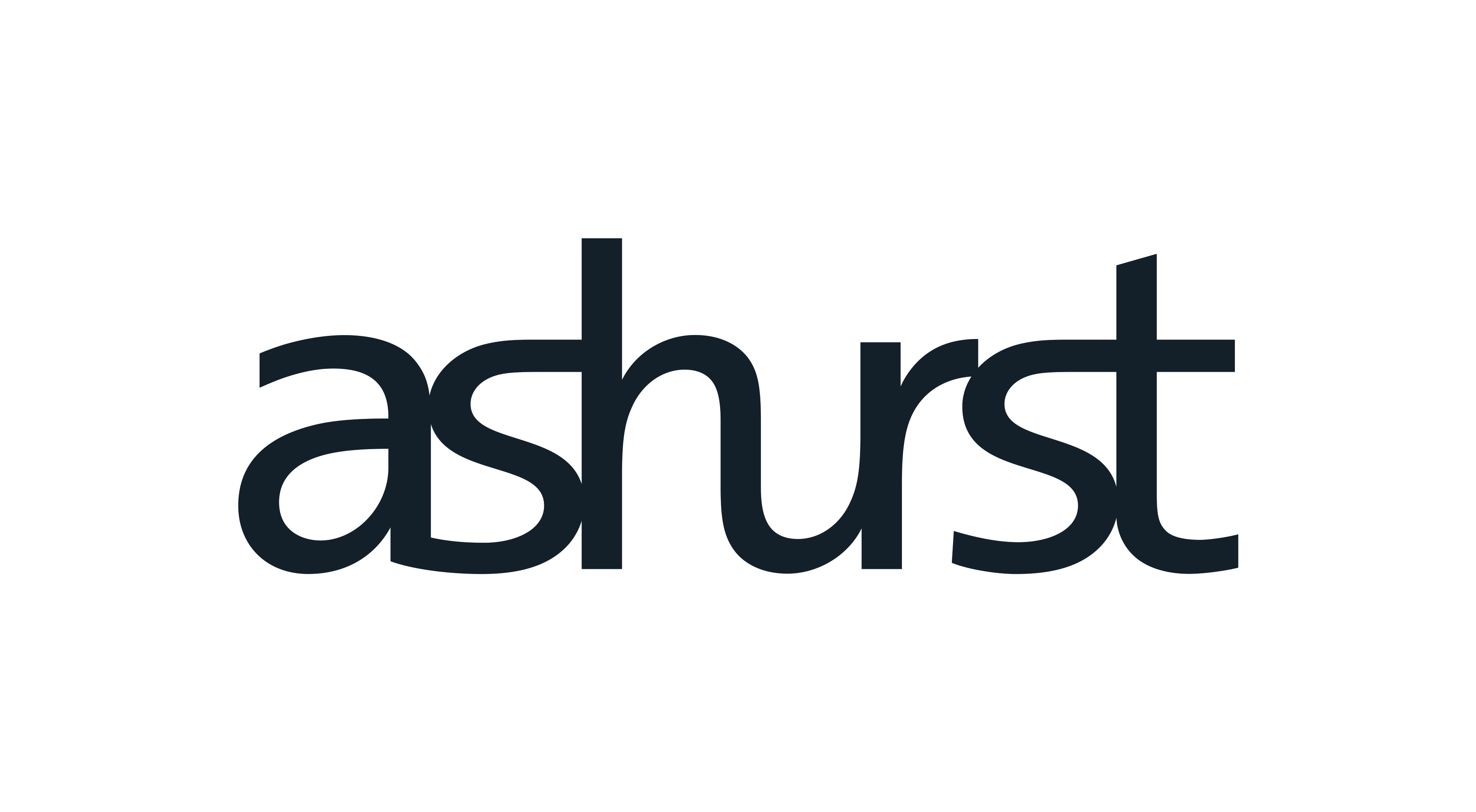 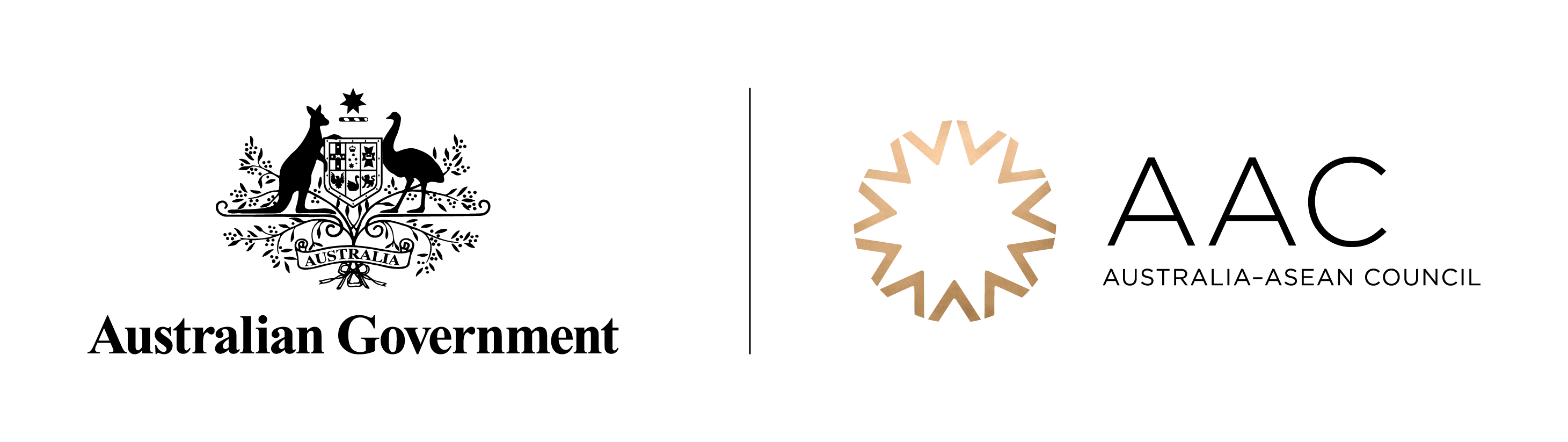 Nicholas HendersonDirectorAsialink Business
Join in the conversation     @asiacapable       #ASEANinAus
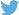 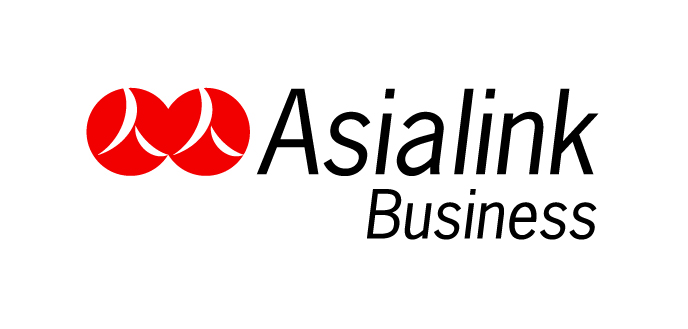 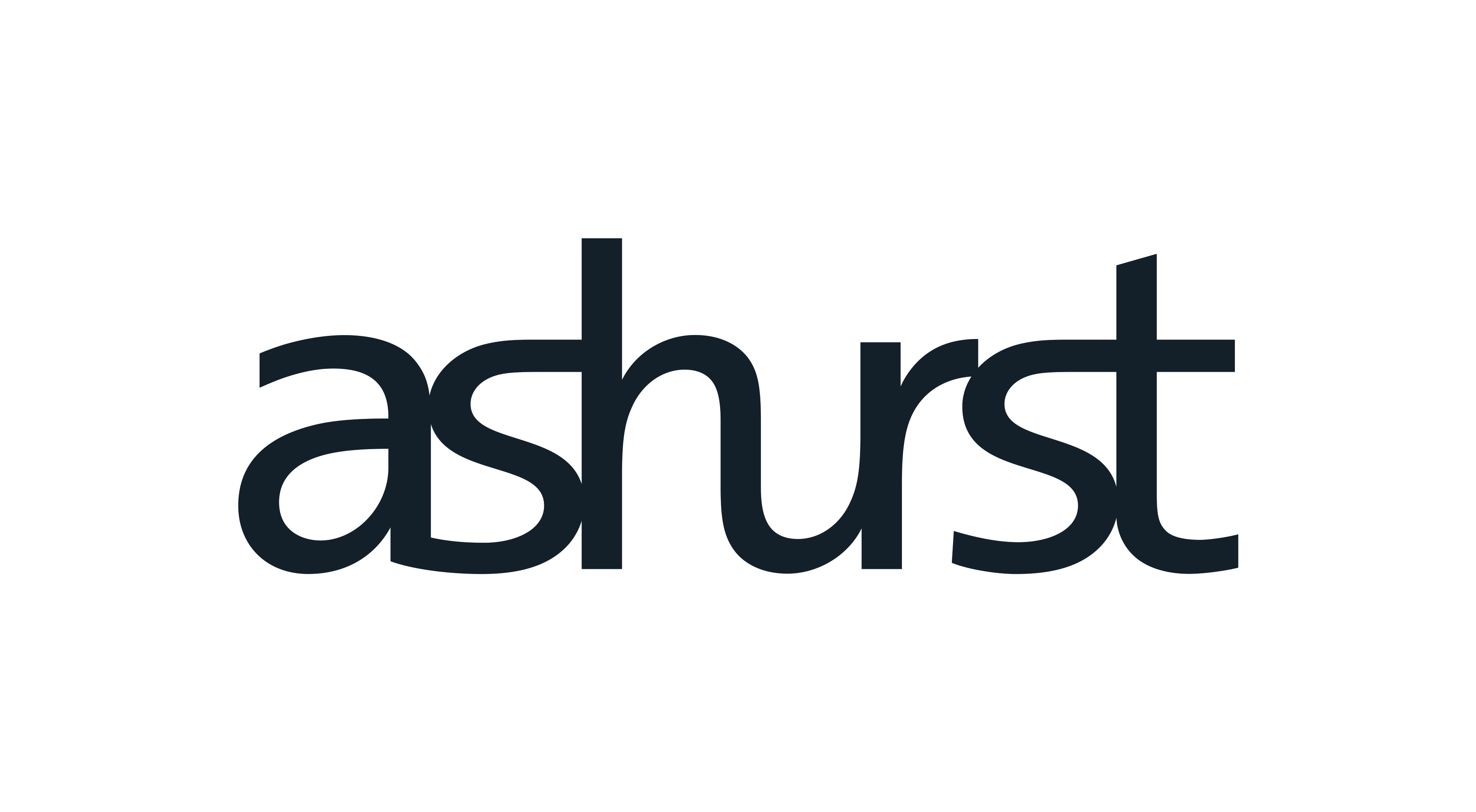 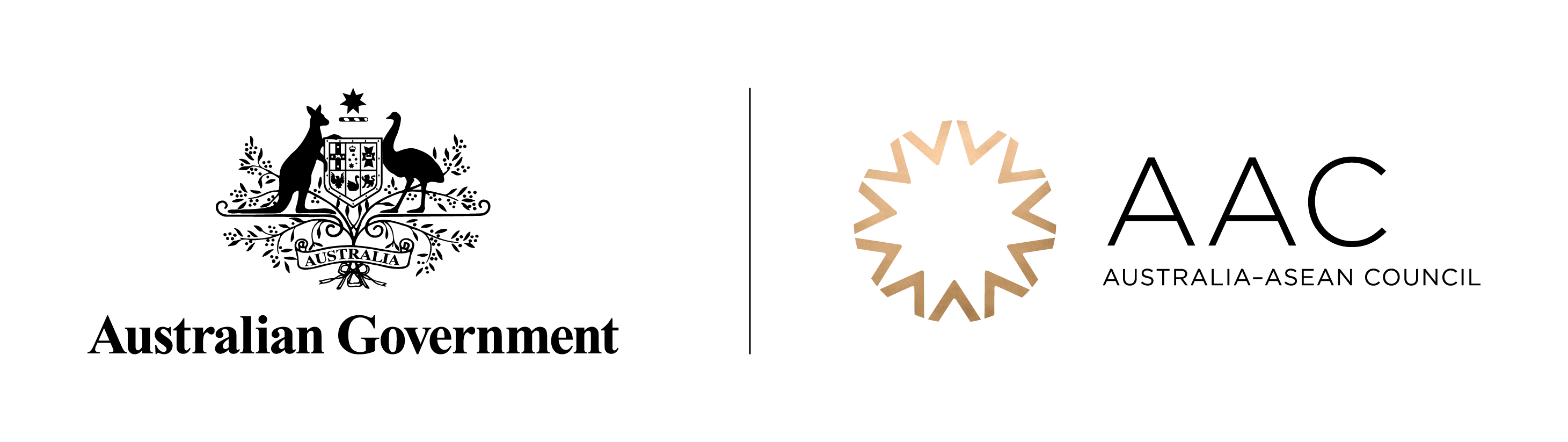 Kate ErikssonHead of Innovation & Disruption PwC
Join in the conversation     @asiacapable       #ASEANinAus
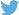 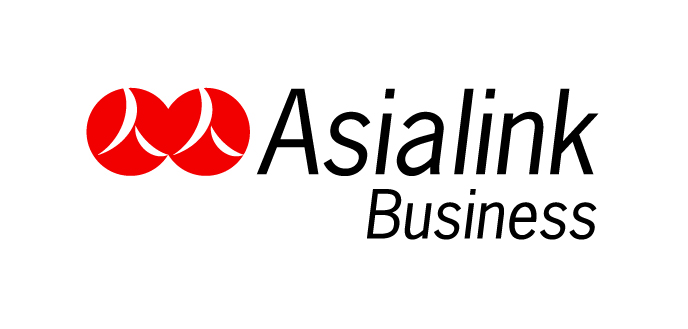 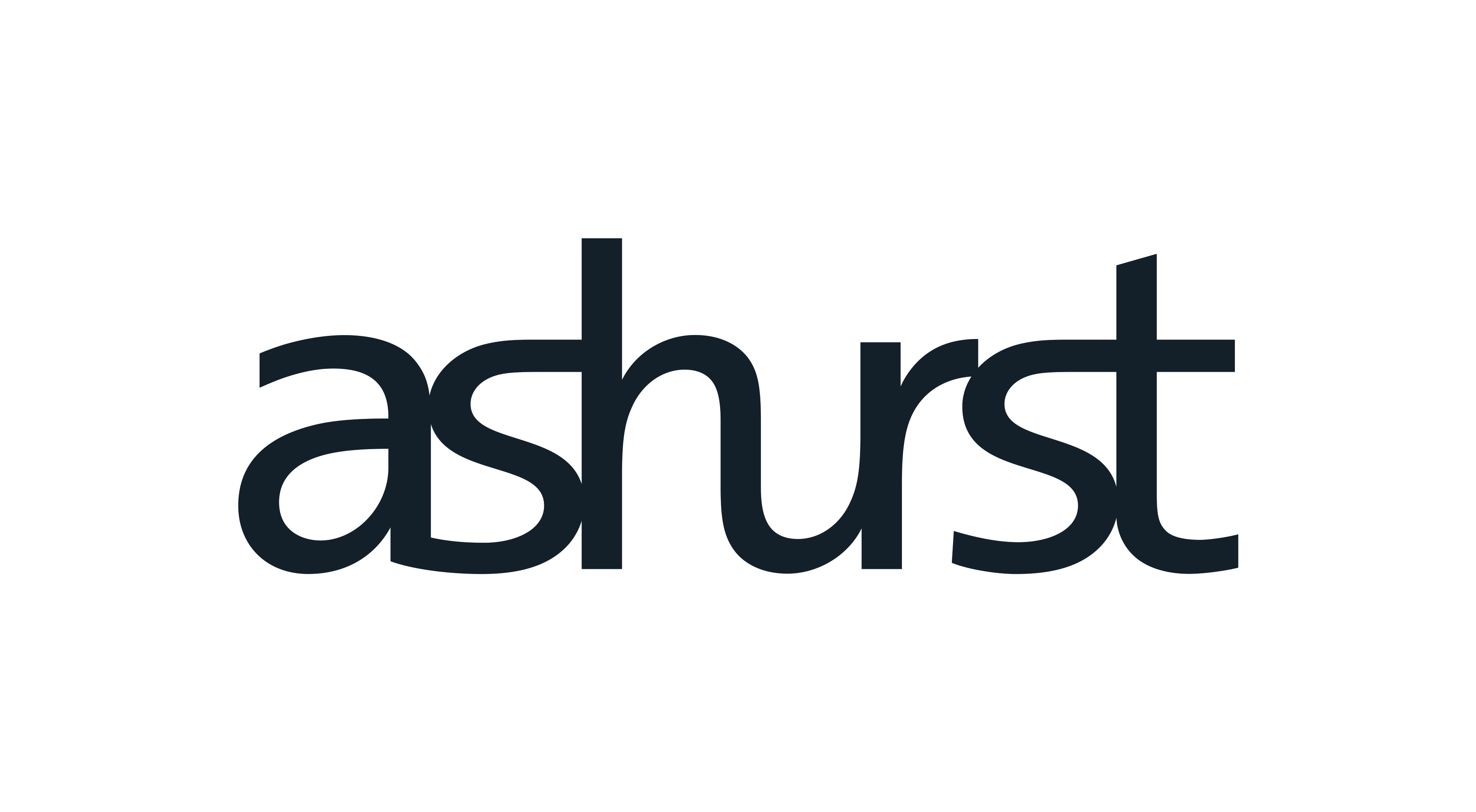 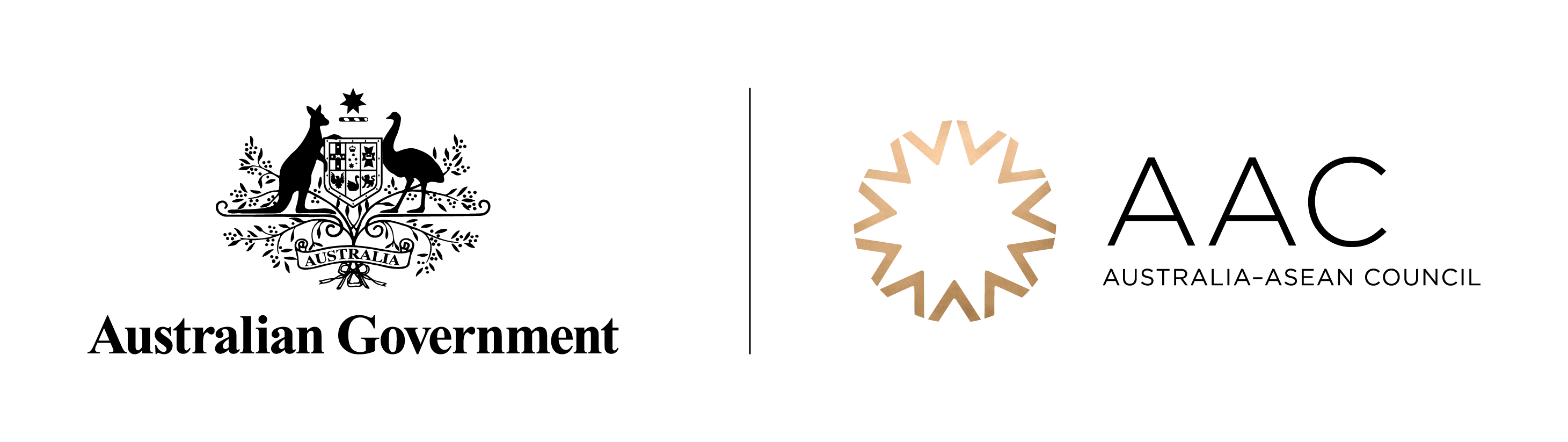 Nicholas HendersonDirectorAsialink Business
Join in the conversation     @asiacapable       #ASEANinAus
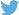 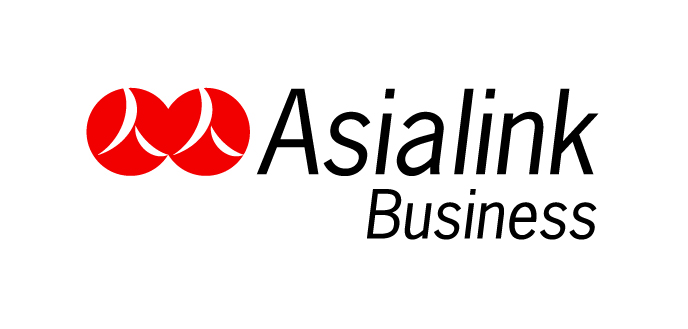 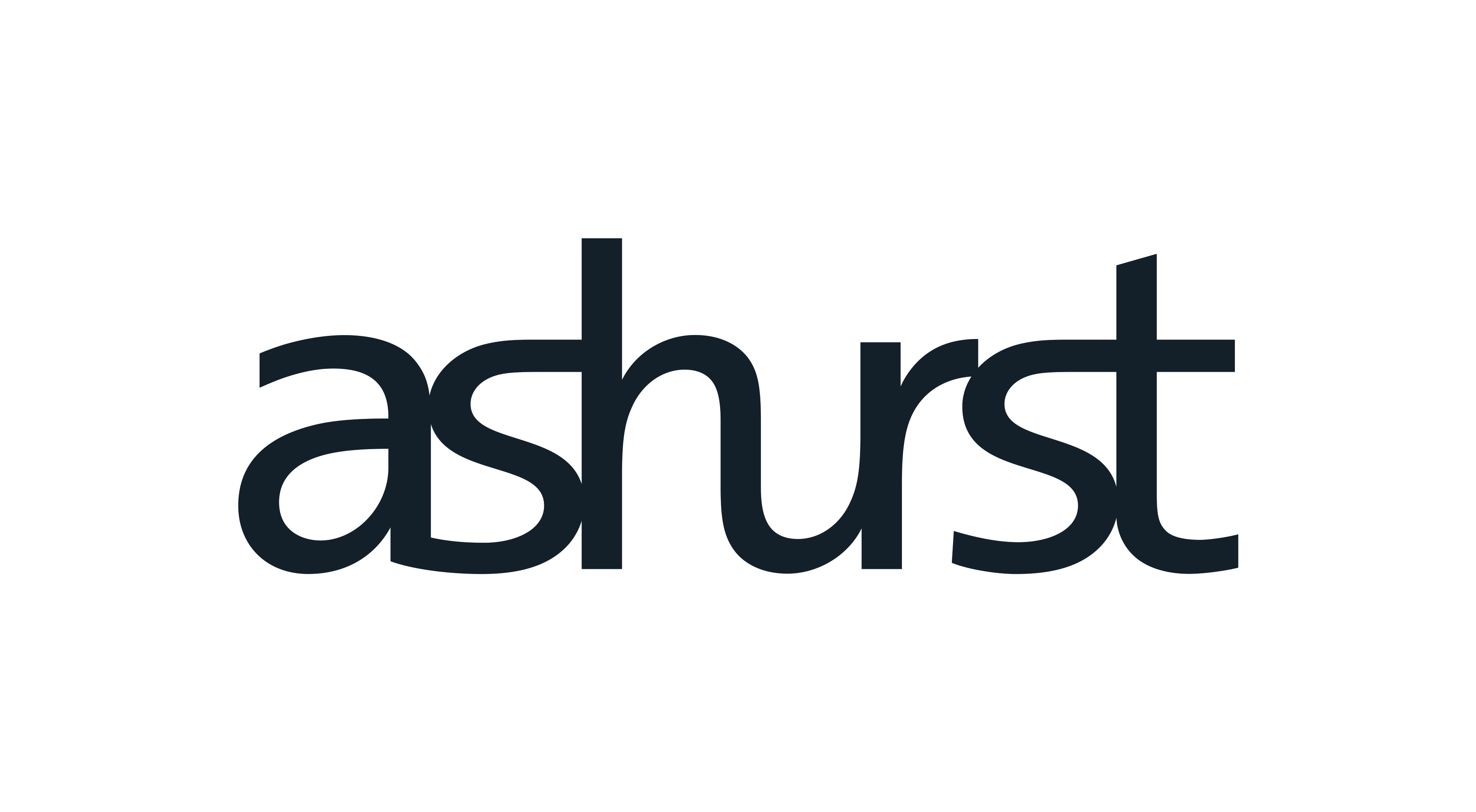 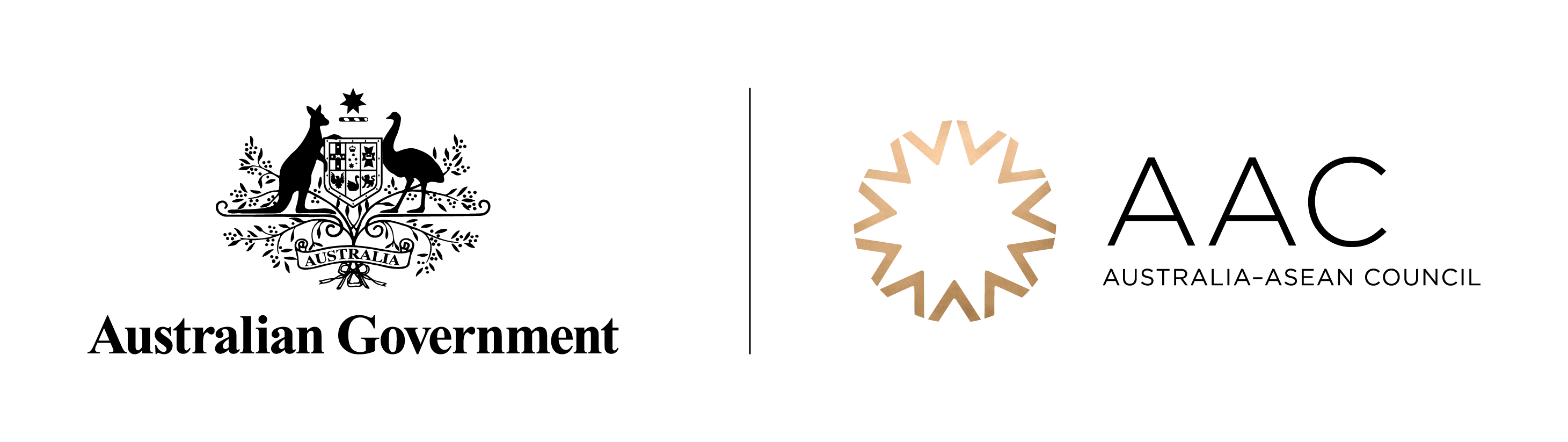 Q&A with panelFraser Thompson    President, AustCham ASEANLucy Liu          		COO, AirwallexGurpreet Ghuliani 	Telstra VenturesKate Eriksson 		Head of Innovation & Disruption, PwCFacilitated by Nicholas Henderson    Director, Asialink Business
Join in the conversation     @asiacapable       #ASEANinAus
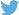 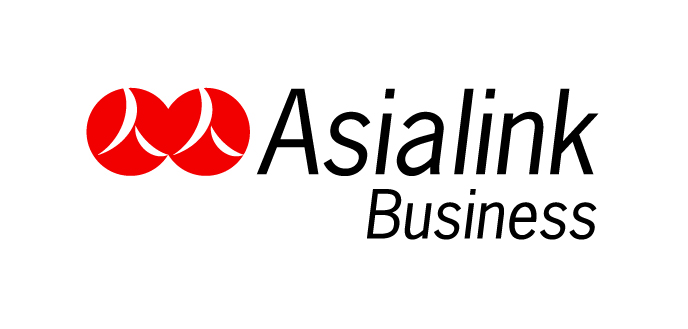 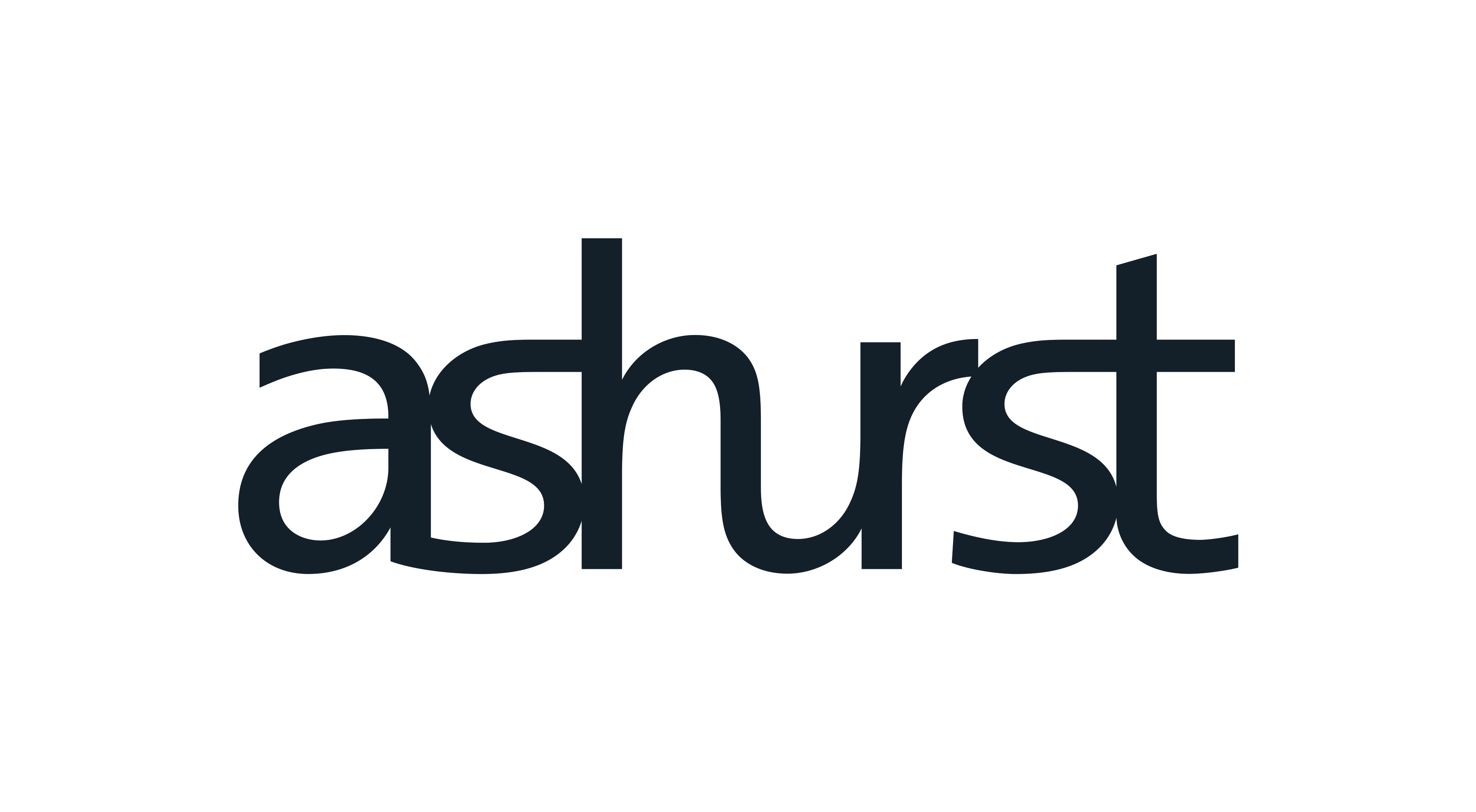 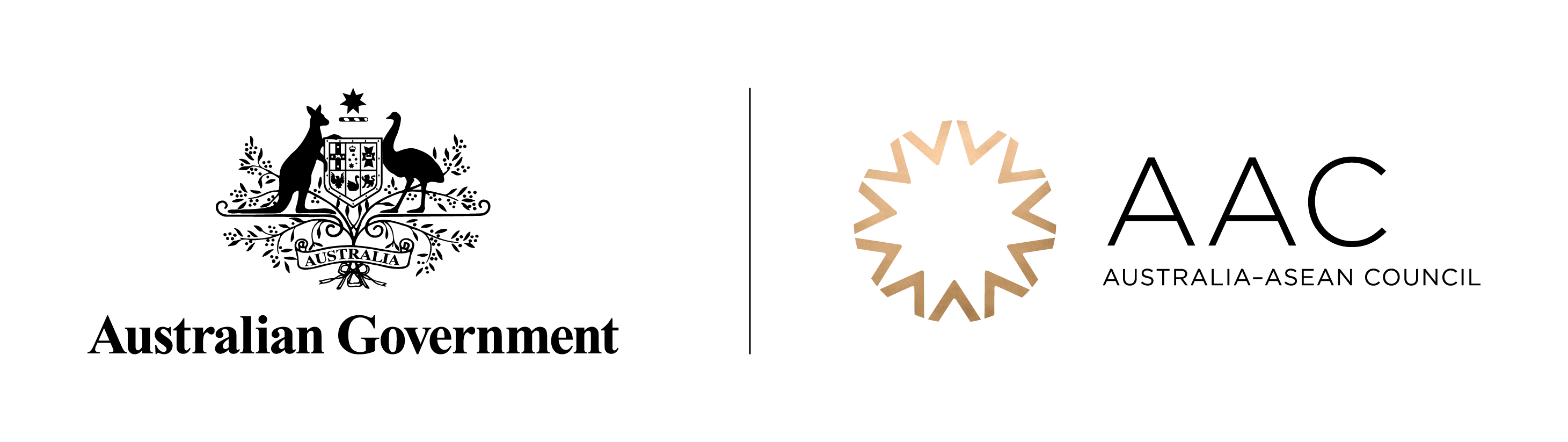 Nicholas HendersonDirectorAsialink Business
Join in the conversation     @asiacapable       #ASEANinAus
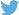 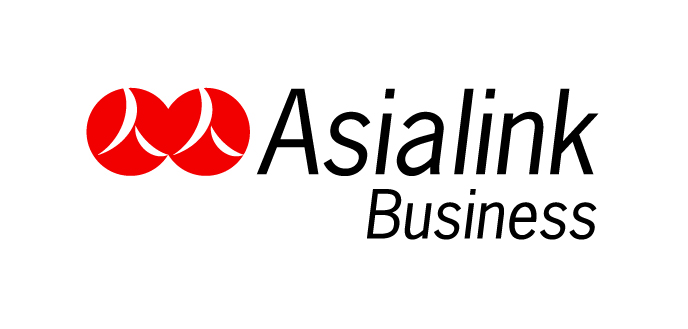 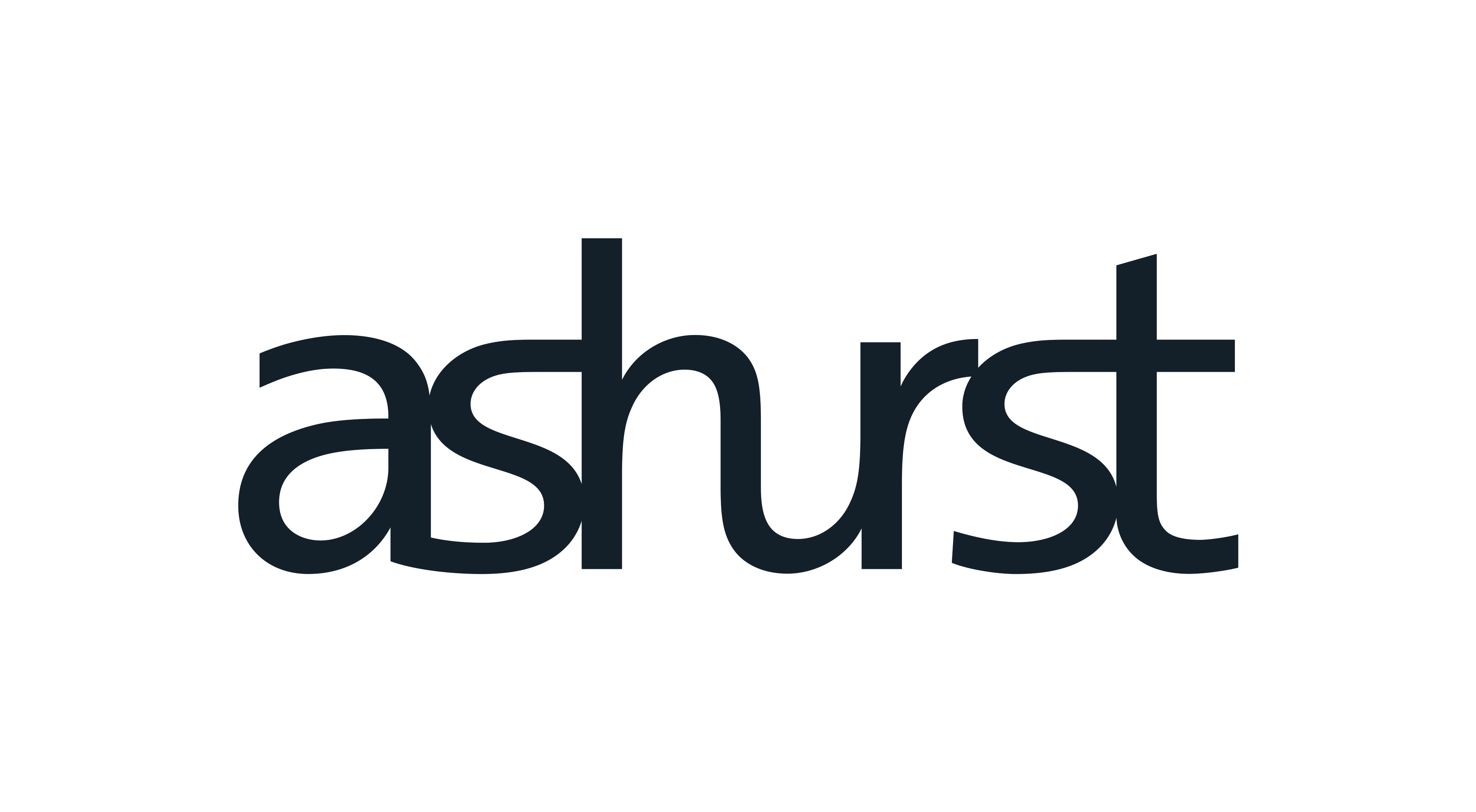 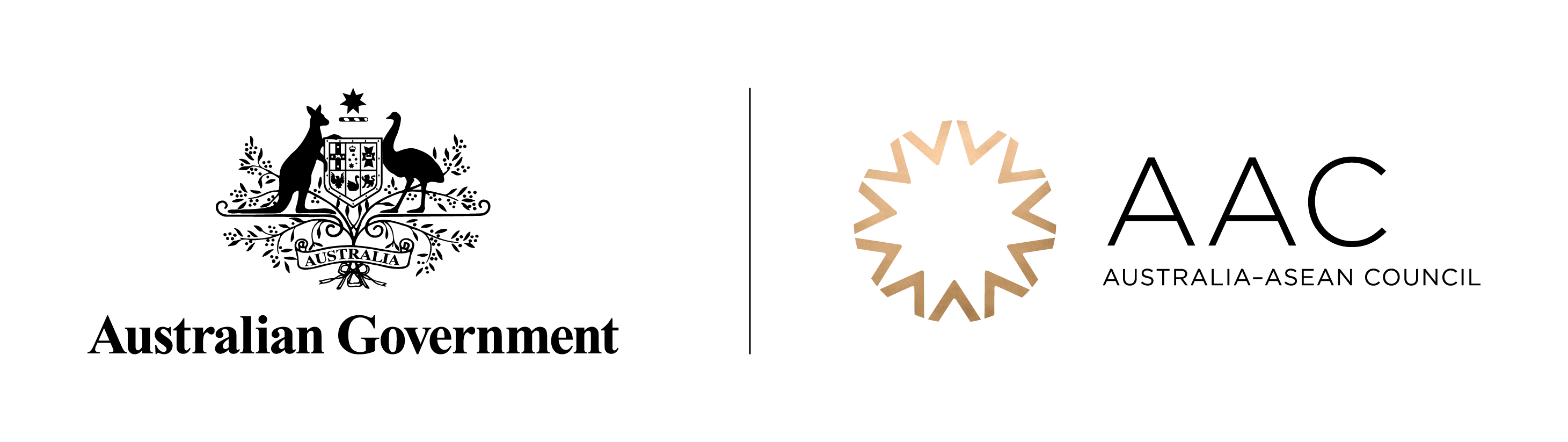 ASEAN COUNTRY STARTER PACKSPRACTICAL GUIDES FOR AUSTRALIAN BUSINESSES
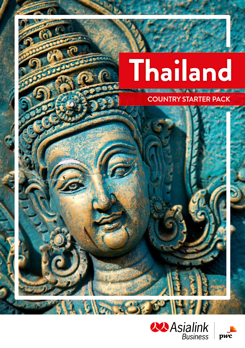 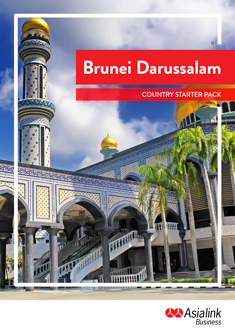 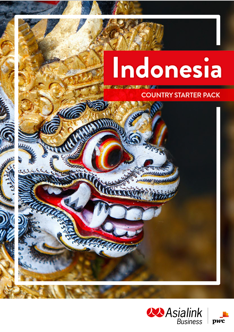 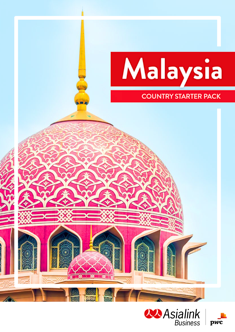 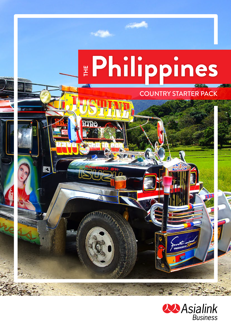 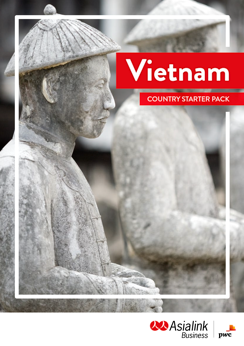 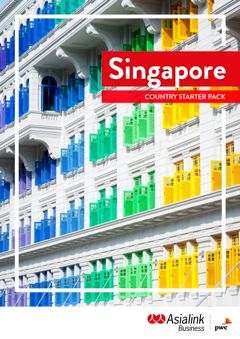 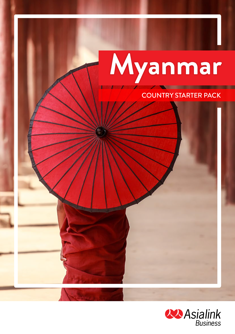 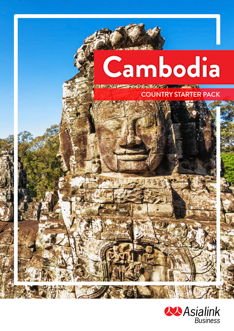 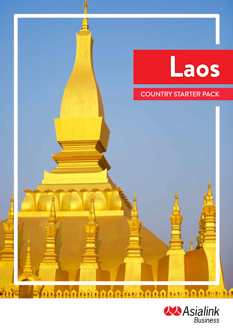 26
State of the Nation: ASEAN   Innovation and the Digital Economy
Join in the conversation     @asiacapable       #ASEANinAus
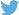 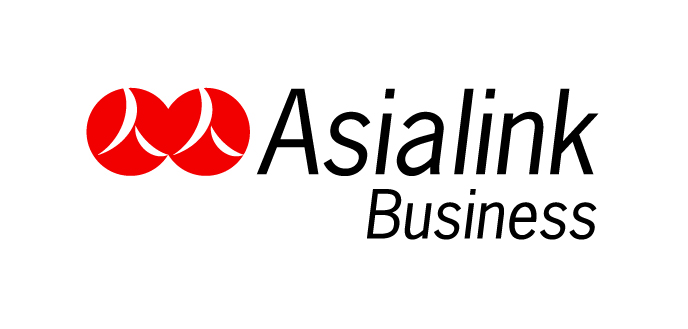 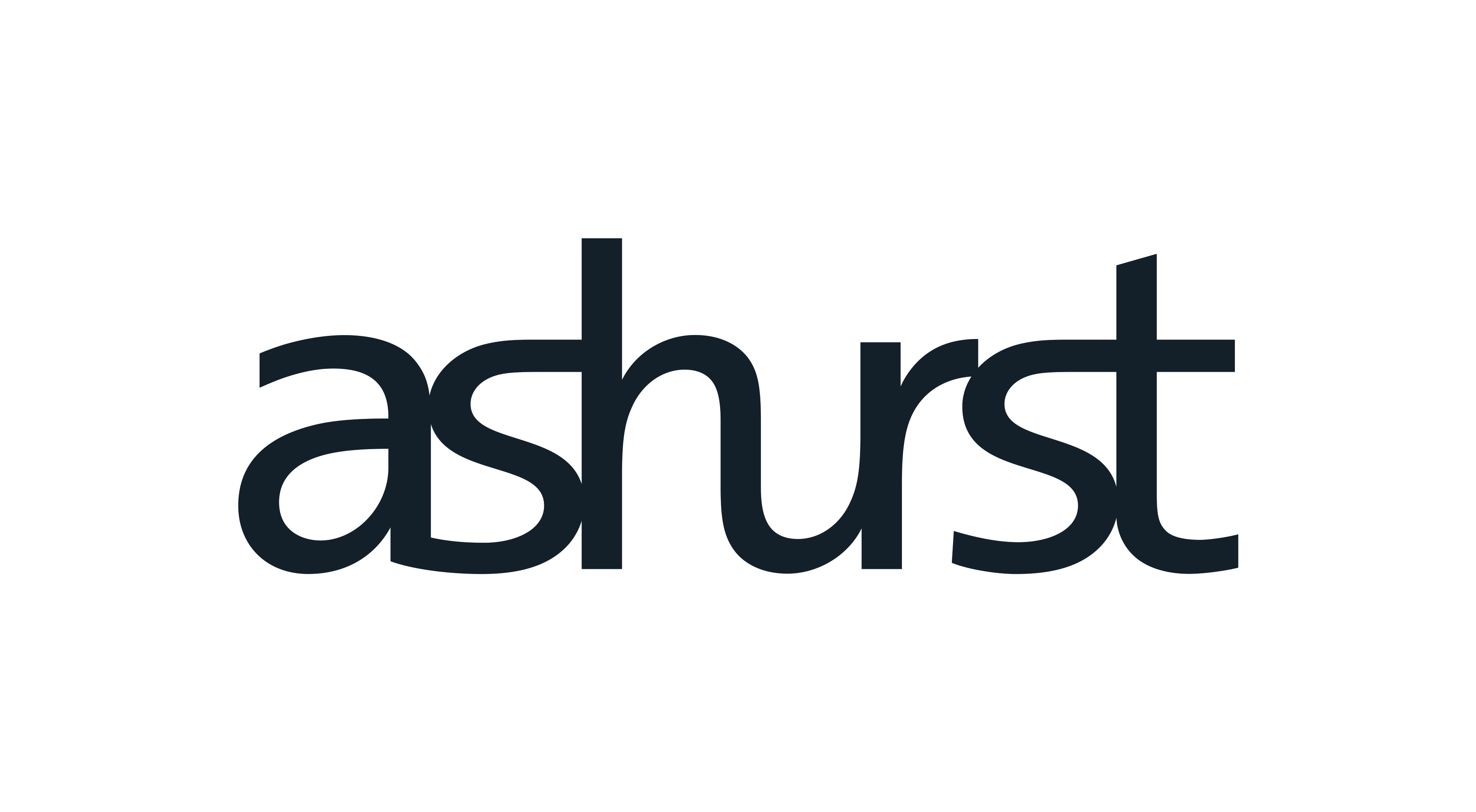 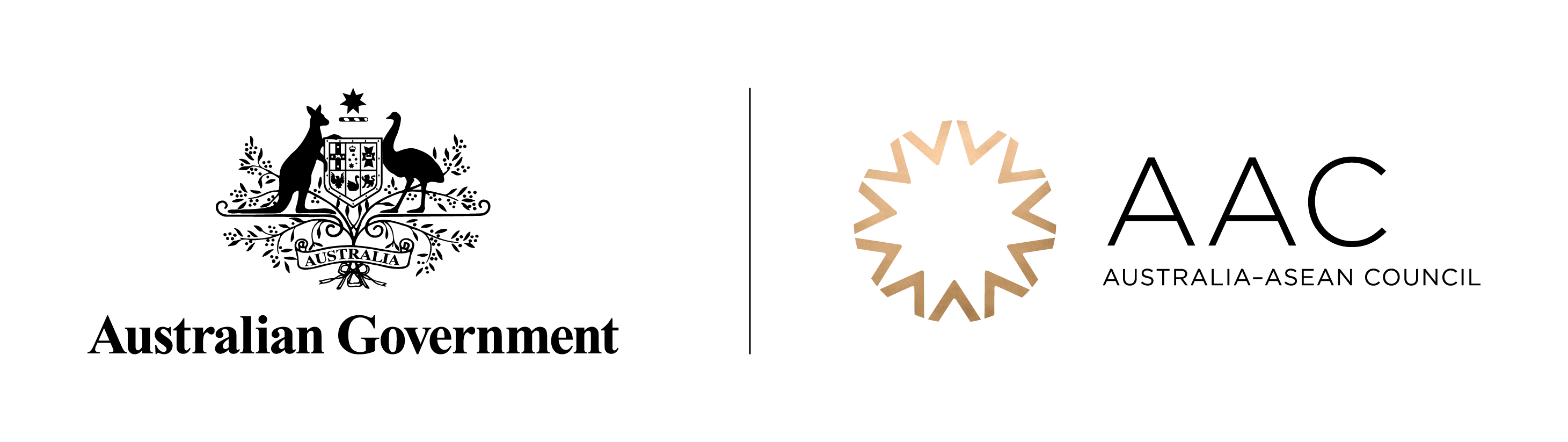